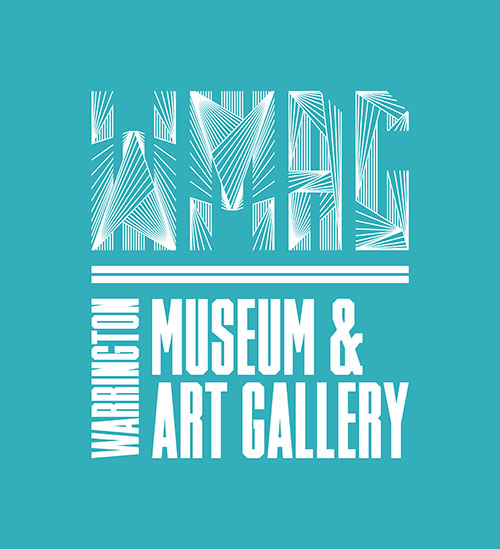 Victorian Town Trail
A series of photographs taken January 2021 with some archive photographs on Bridge Street.
Exit from museum with cover over coal hole. Street signs are often for a reason!
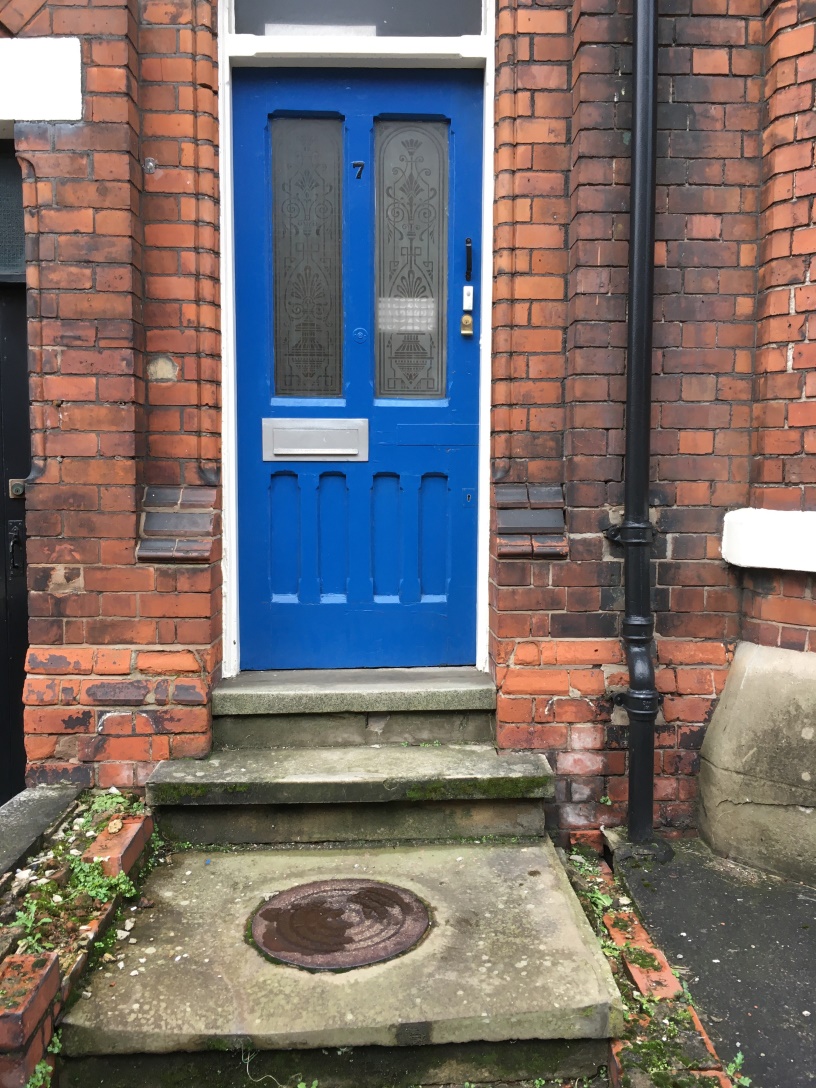 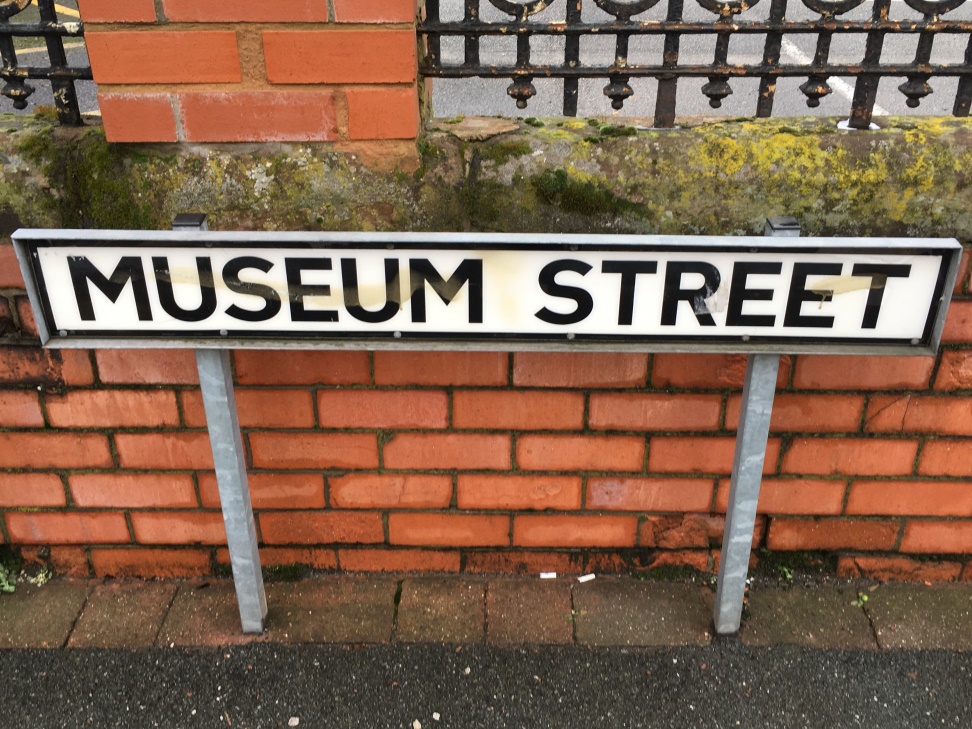 School of Art façade with detail of mosaic
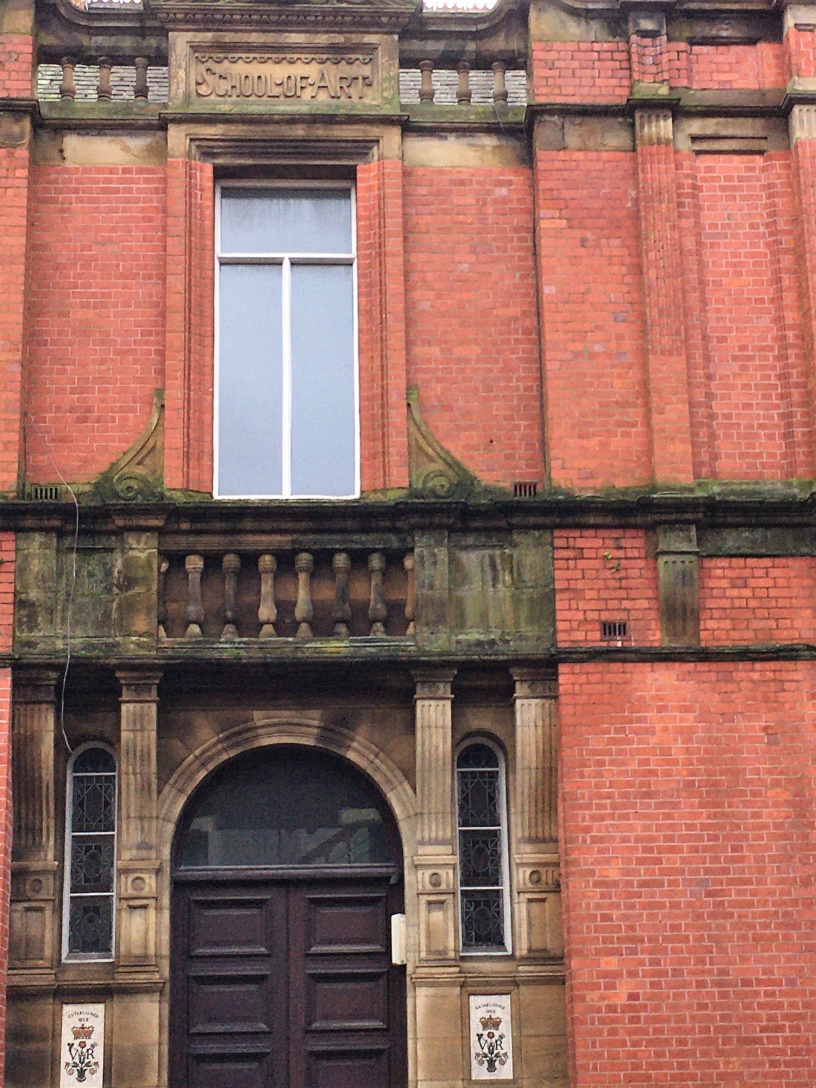 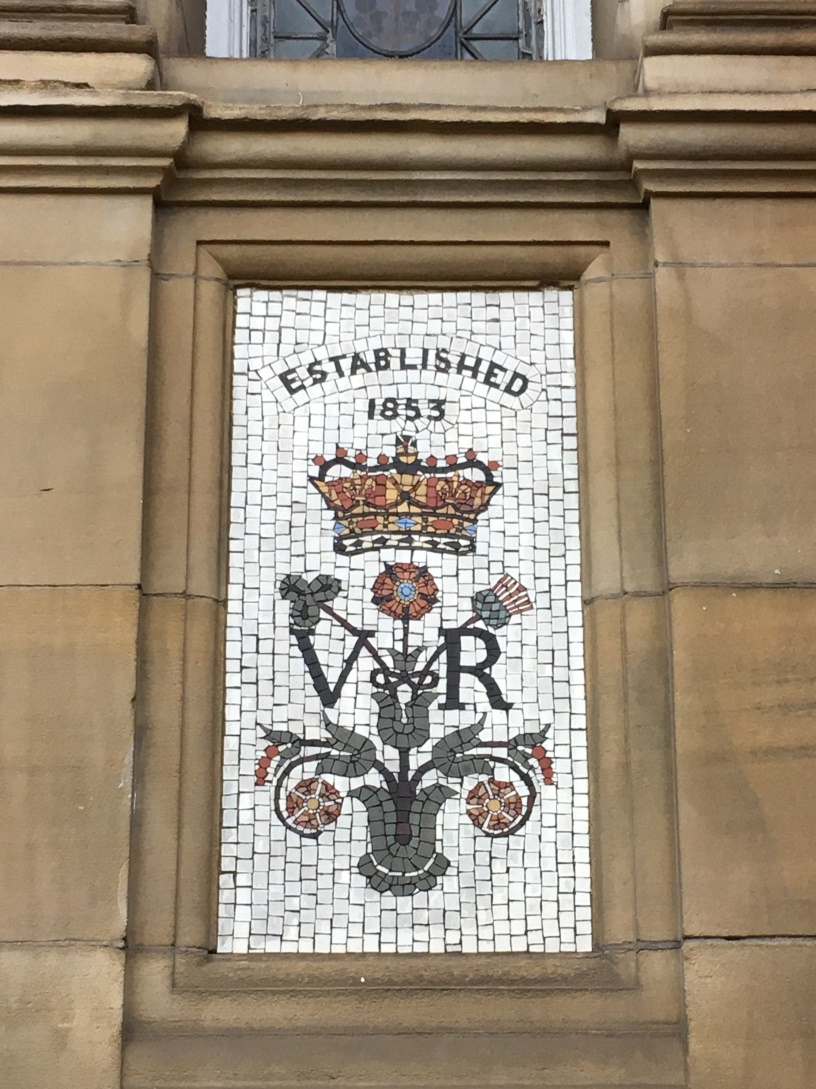 Recent mural on side of Arts Centre showing aspects of the town’s history. You can see a female pin-maker- a small but significant industry where young children were exploited. Pyramid is in the old Law Courts buildings.
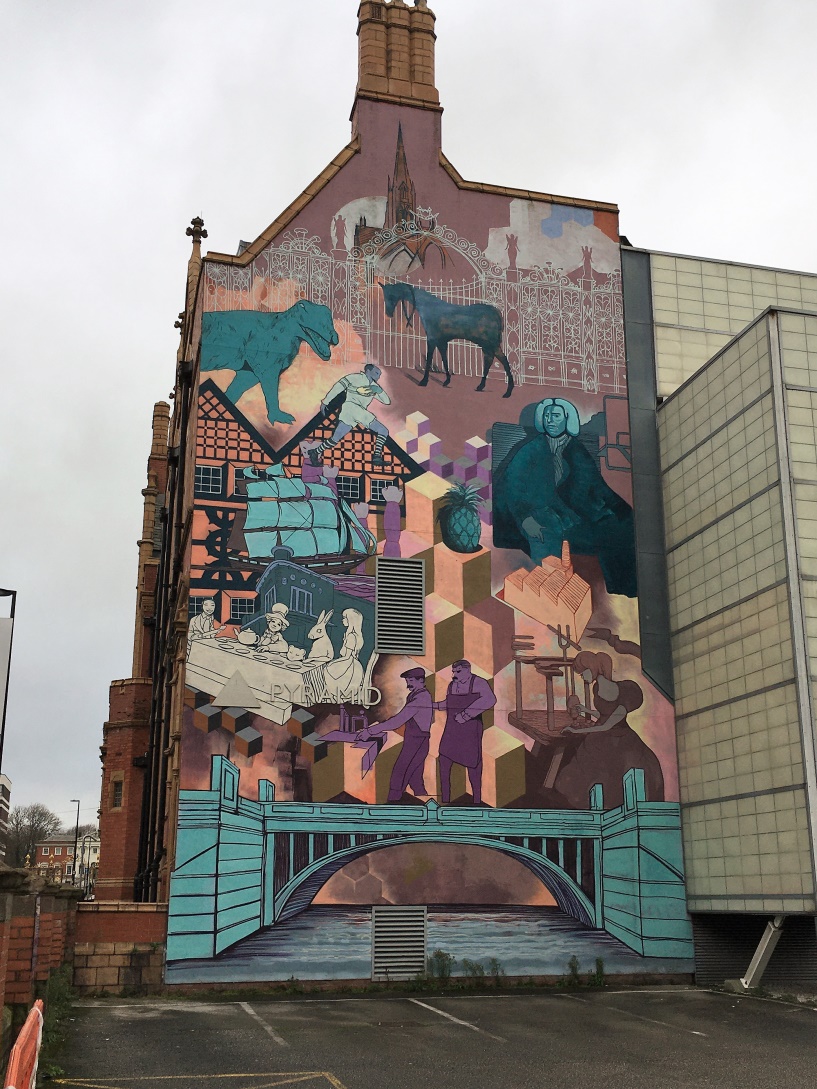 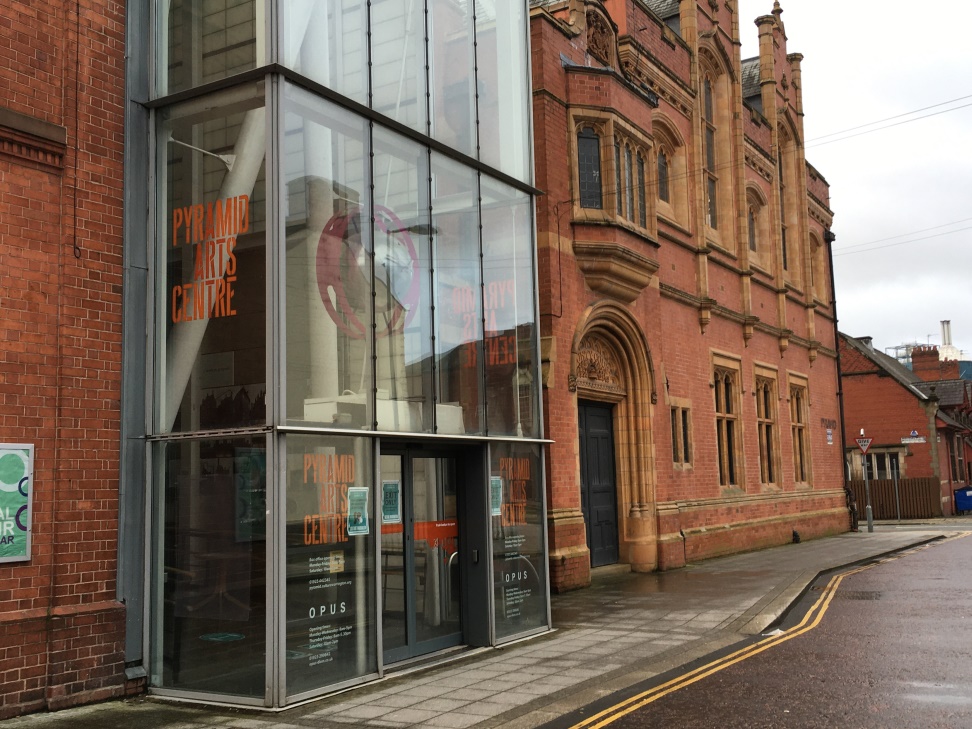 Detail on façade on home around Queen’s Gardens and date stone from Museum Street- before these developments of residences, there would have been a view down to the river Mersey.
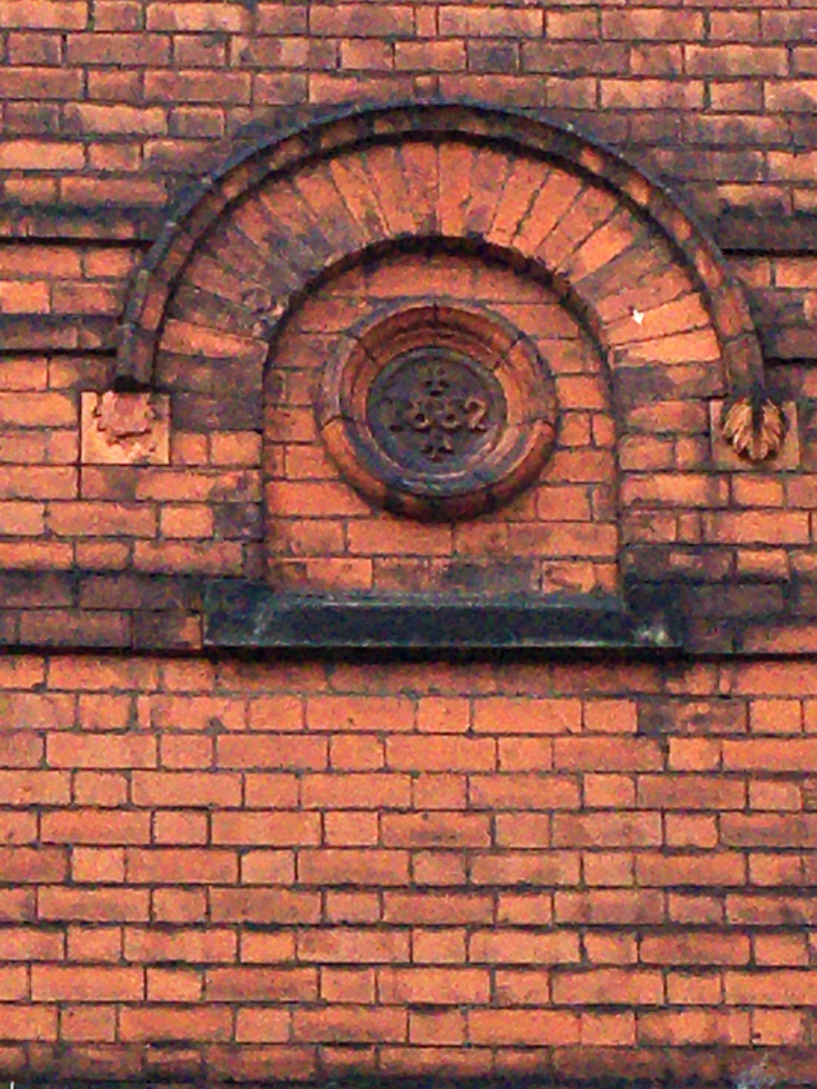 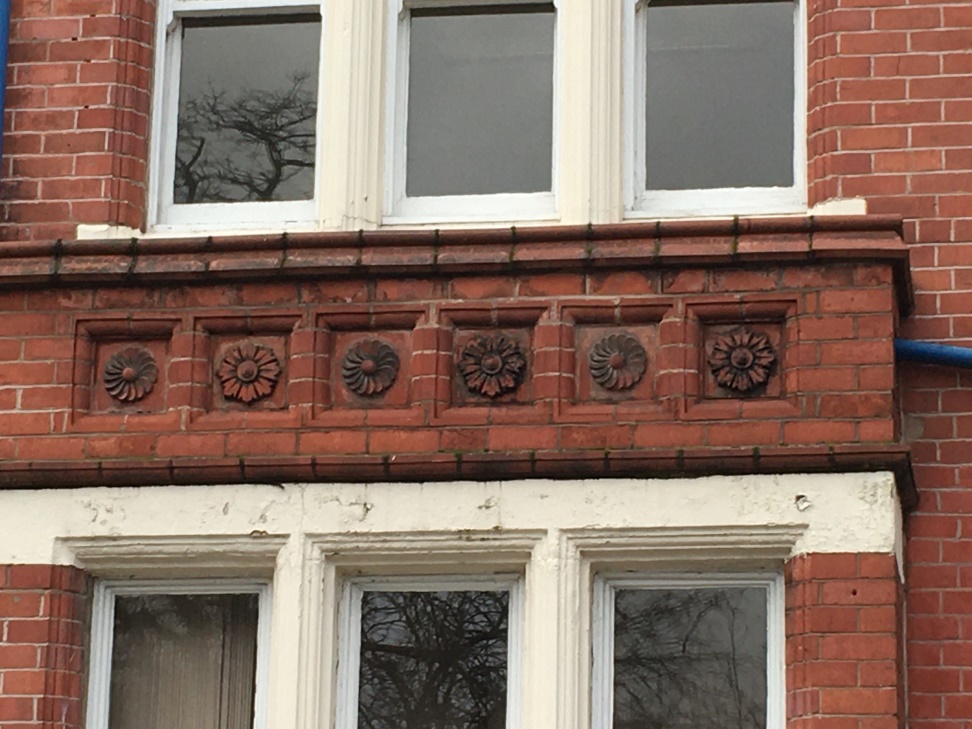 Parr Hall- funded by the wealthy Parr family of bankers. Prosperous business men had a philanthropic attitude towards the town.
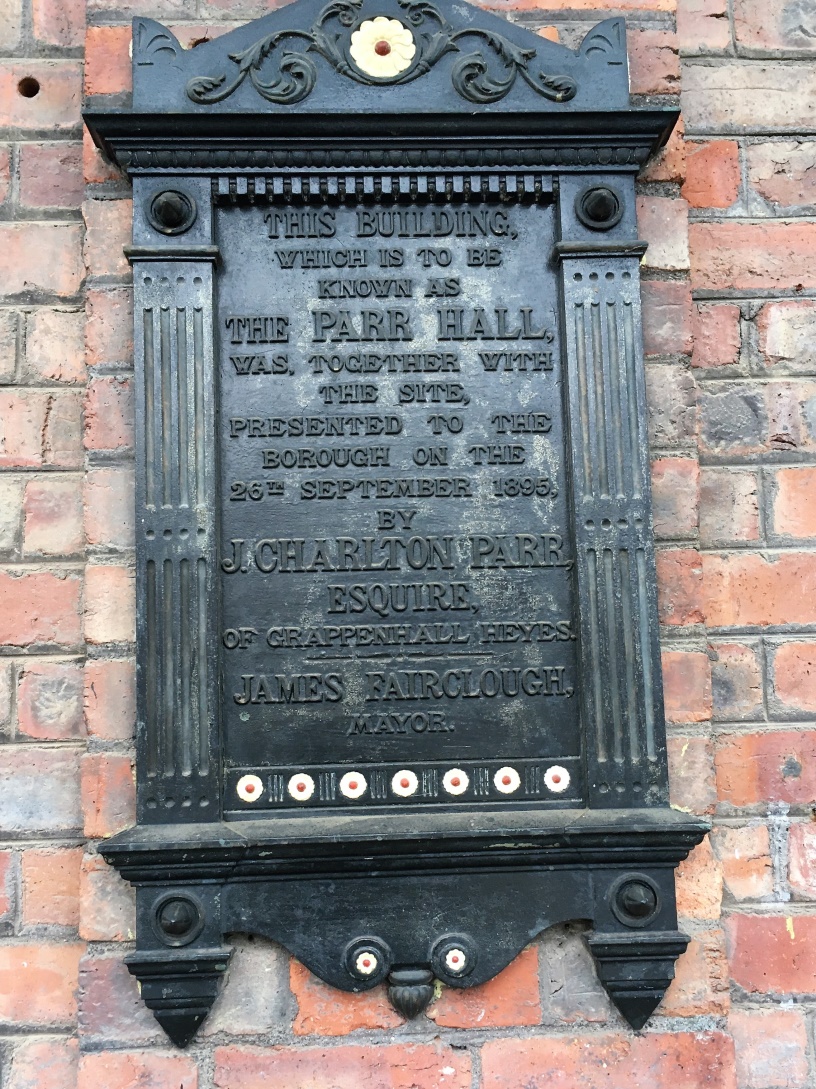 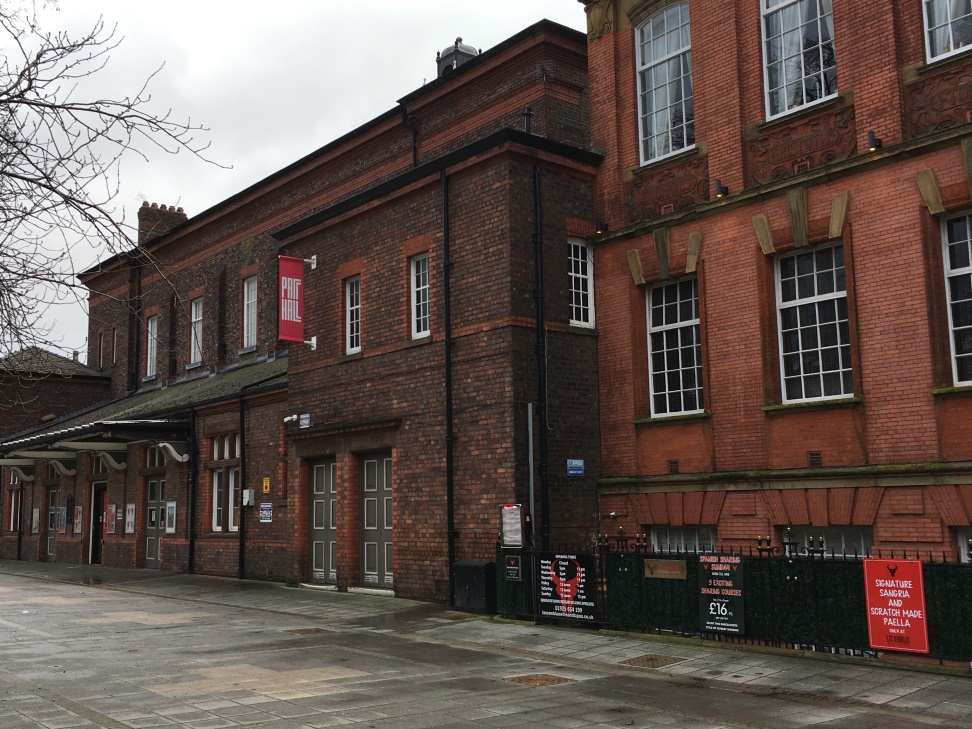 Wealthy houses around Queen’s Gardens and information about the gardens- they were once private gardens for residents. Post Office is on the corner- slightly later than Victorian period- 1907.
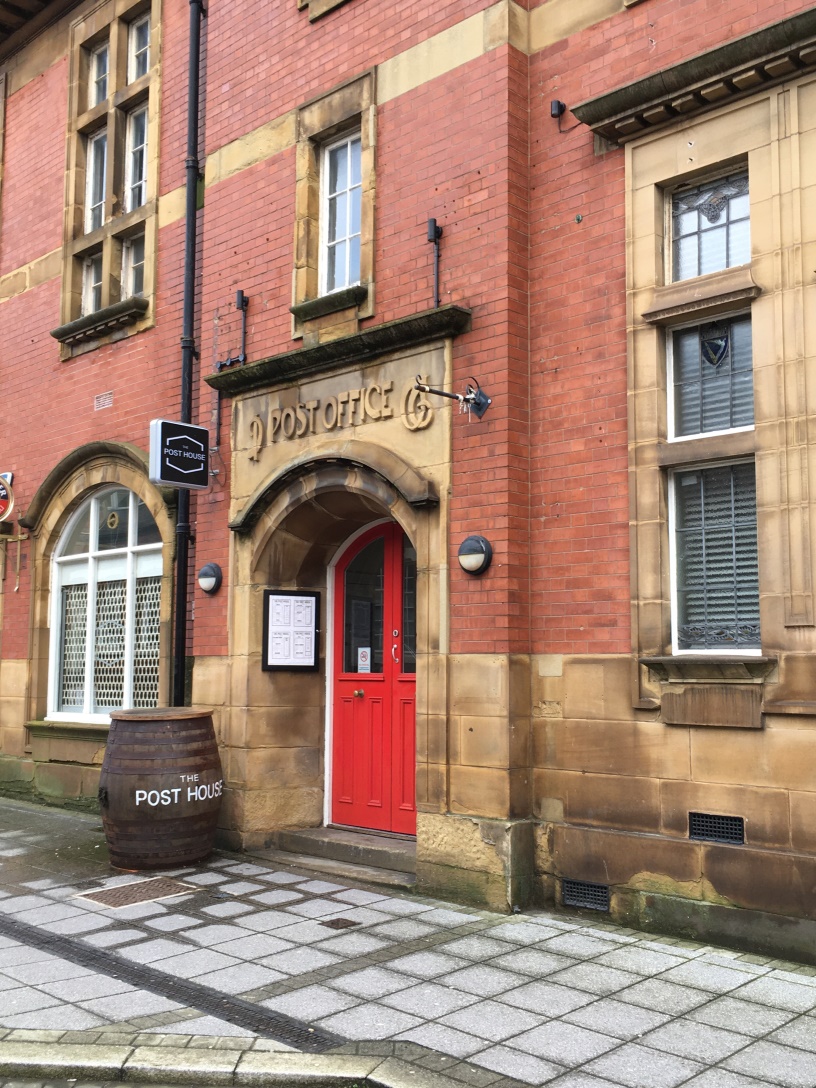 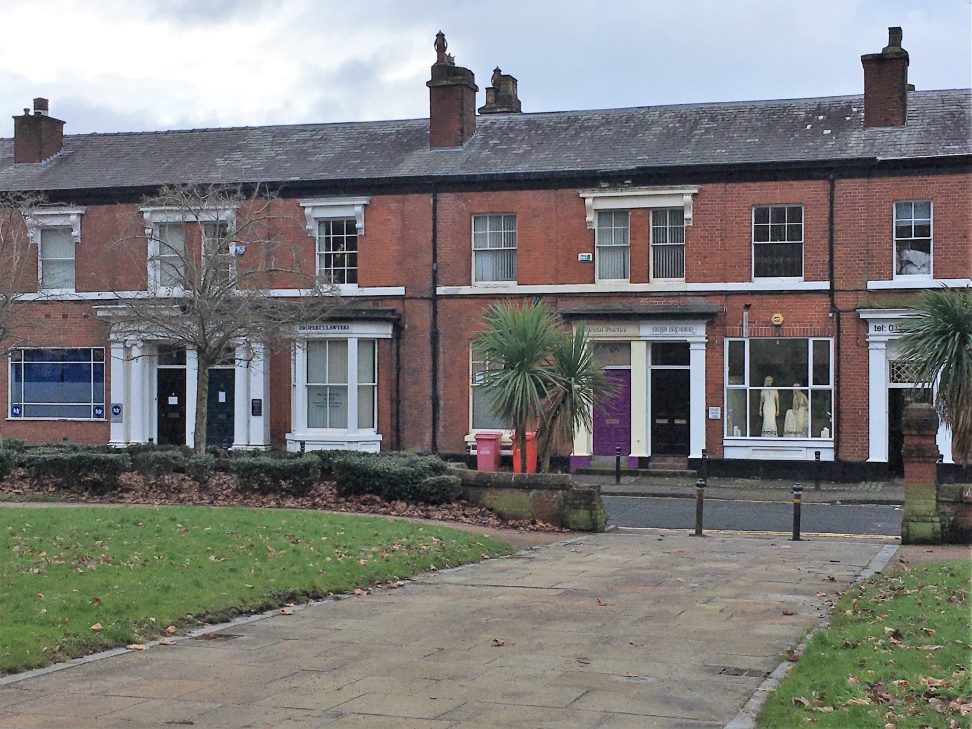 Viscount Leverhulme or Lord Lever plaque- he lived around Queen’s Gardens. The information plaque explains how the gardens were once private spaces for residents only. The town purchased them as  a gift for the town to mark Queen Victoria’s diamond jubilee in 1897.
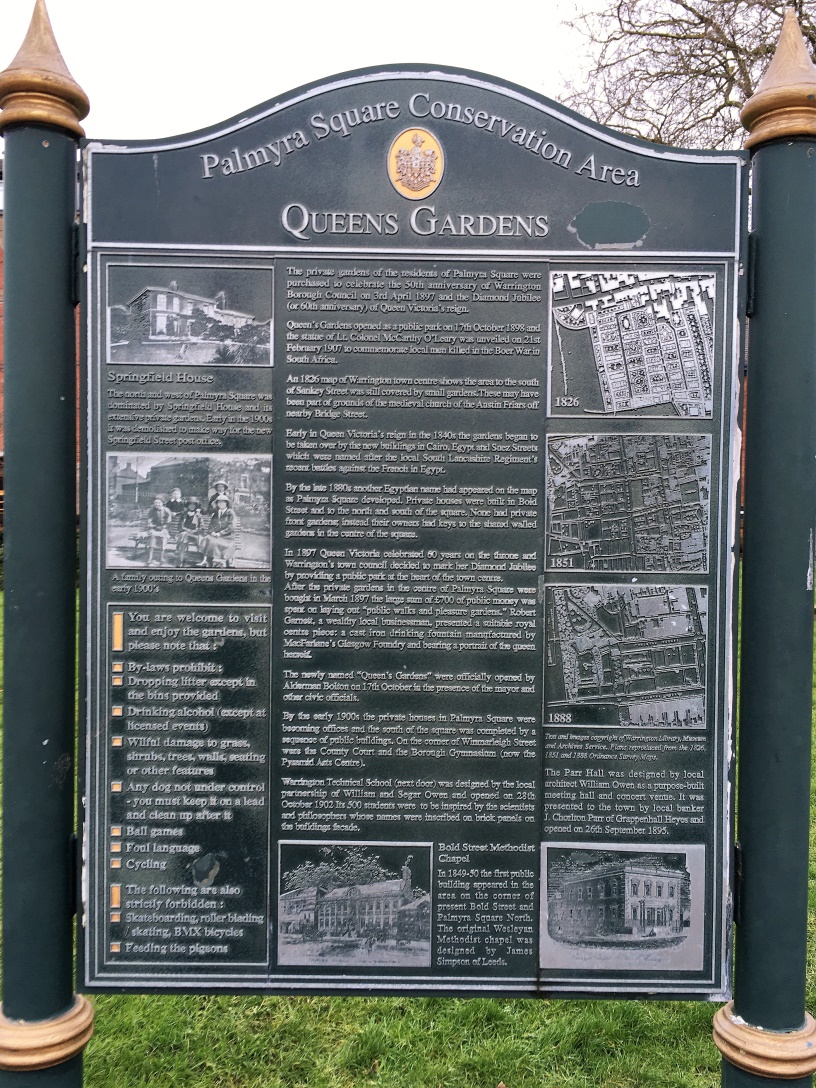 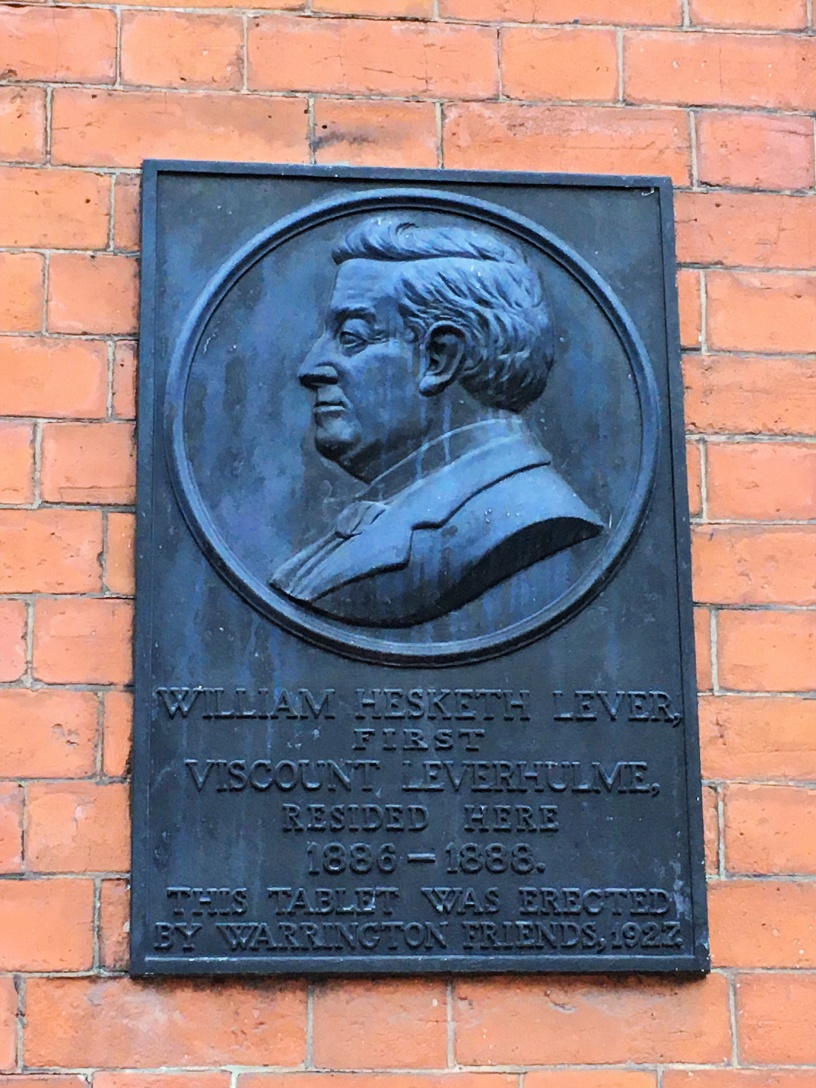 Cover for a fountain in Queen’s Gardens. Monument to South Lancs regiment.
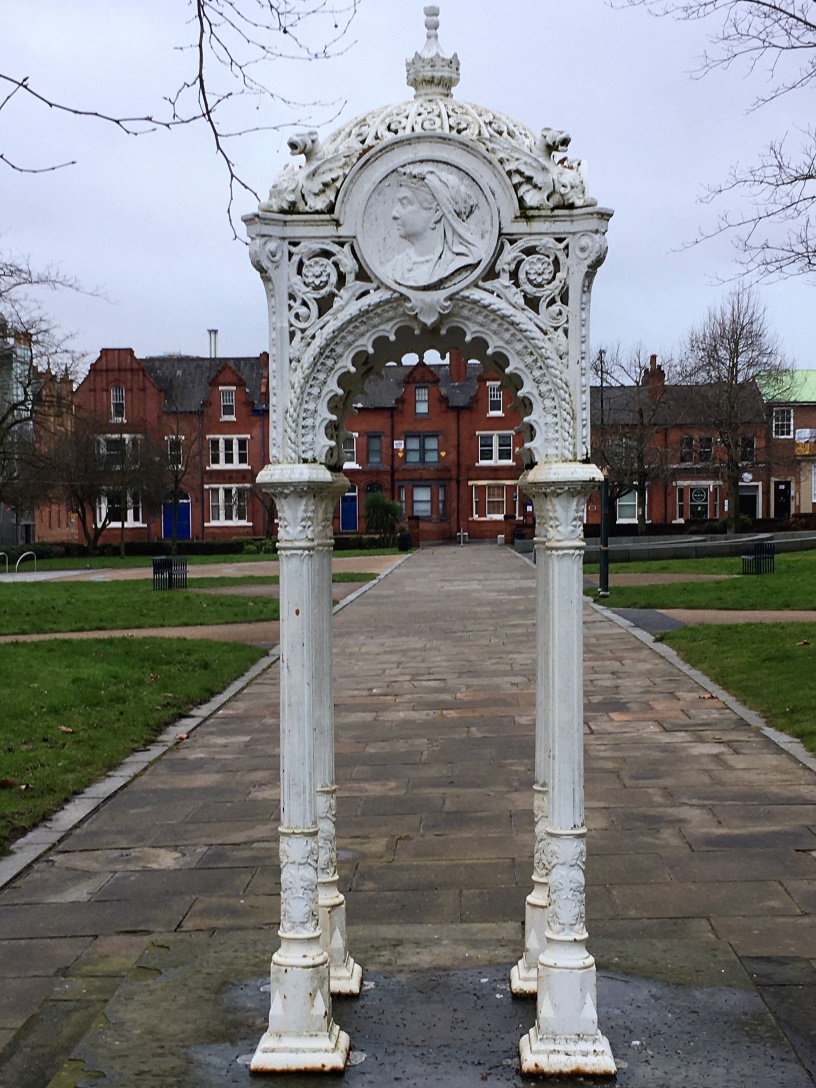 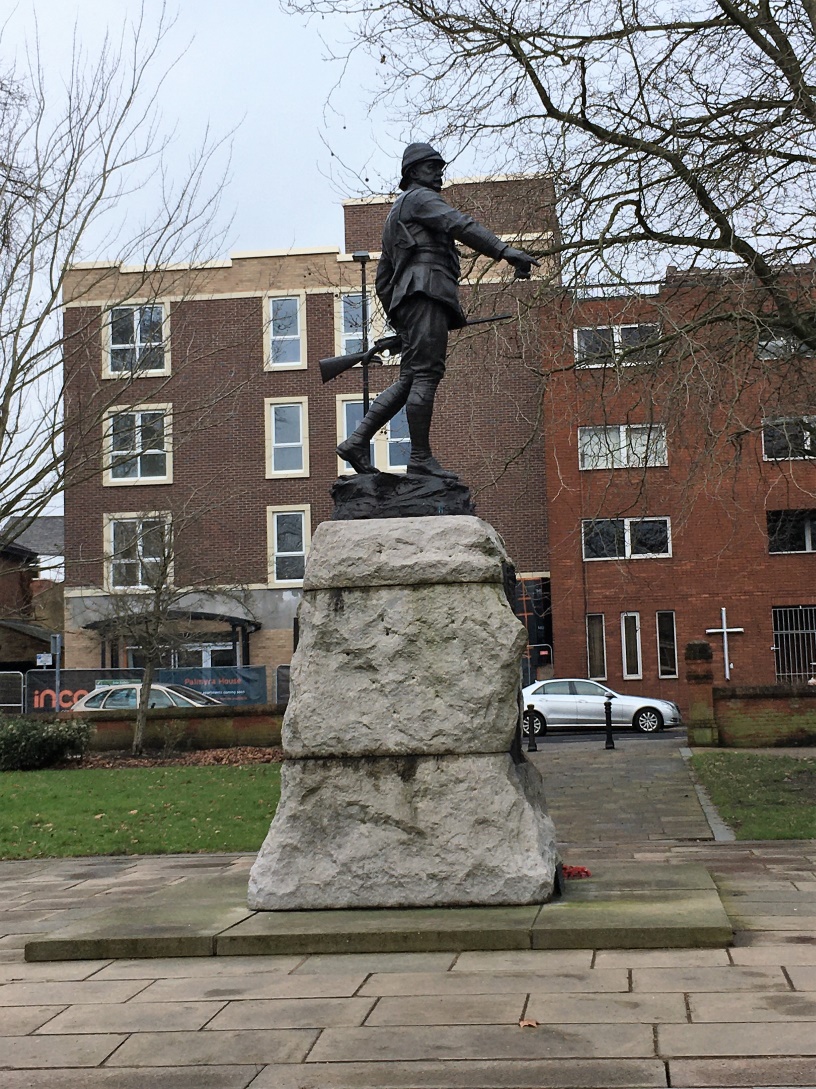 View up Winmarleigh Street to Golden Gates. Bought by the borough. Painted gold in 2002 to celebrate Queen Elizabeth ii’s Golden Jubilee.
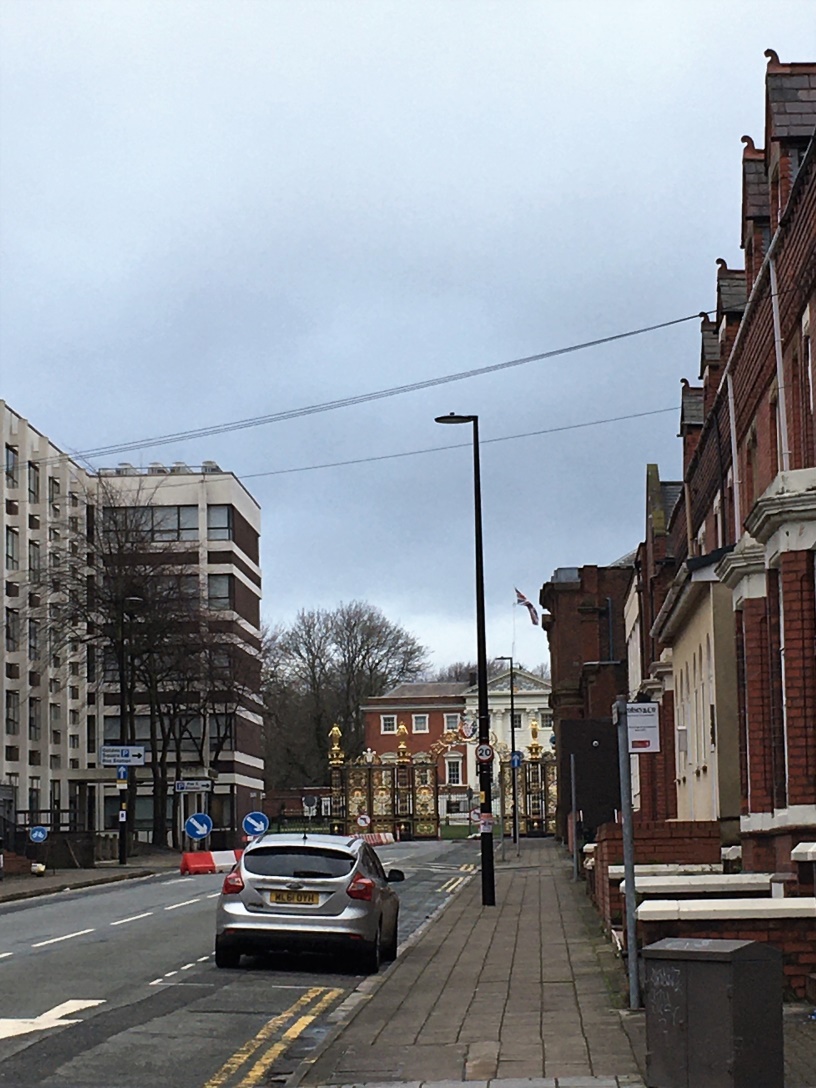 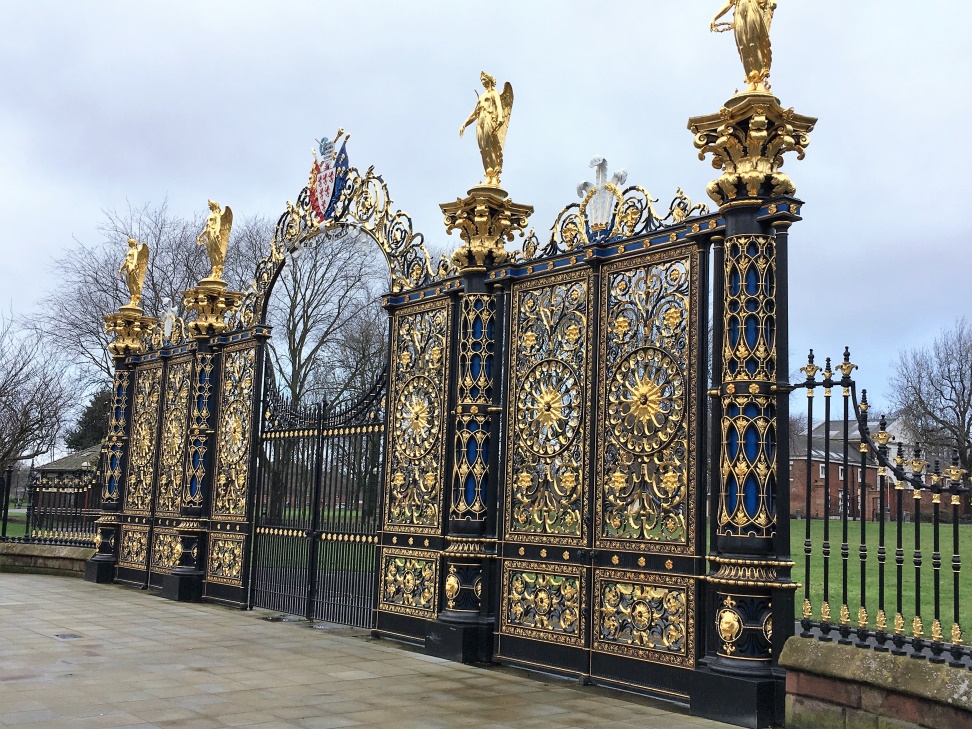 Originally home of the successful industrialist Patten family who owned the copper works at Bank Quay and had links to the Slave Trade. They moved out when the town became too polluted.
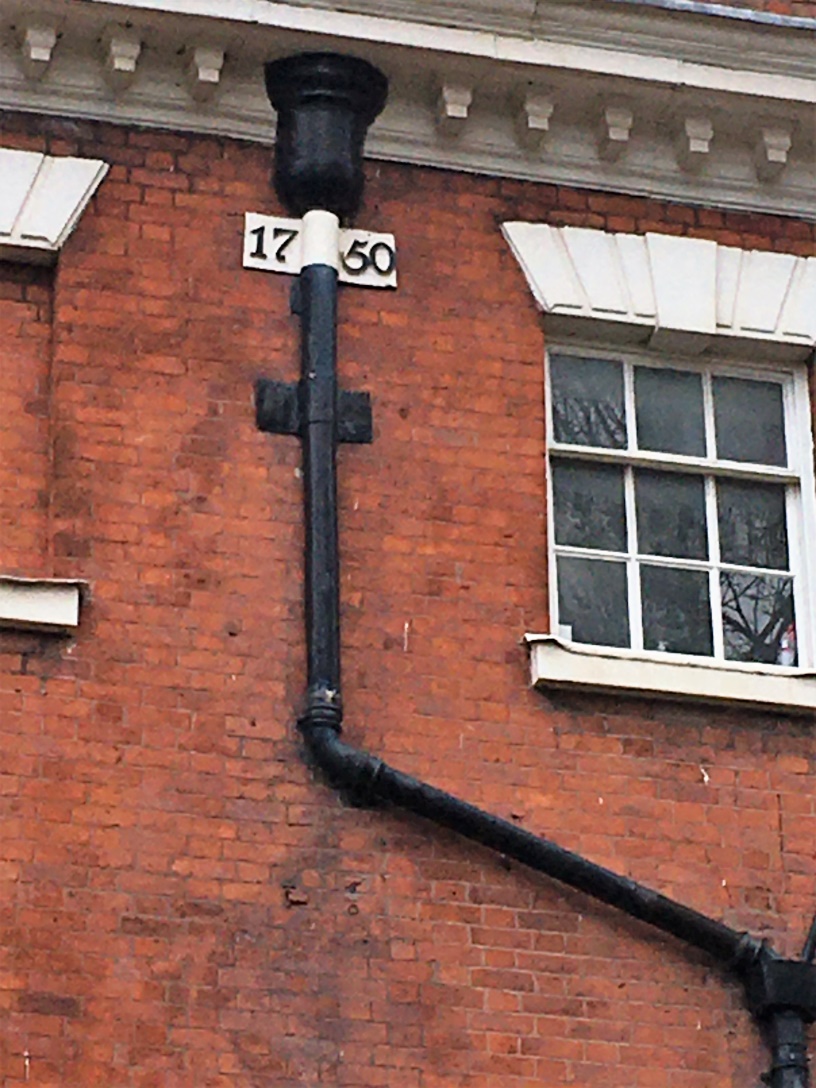 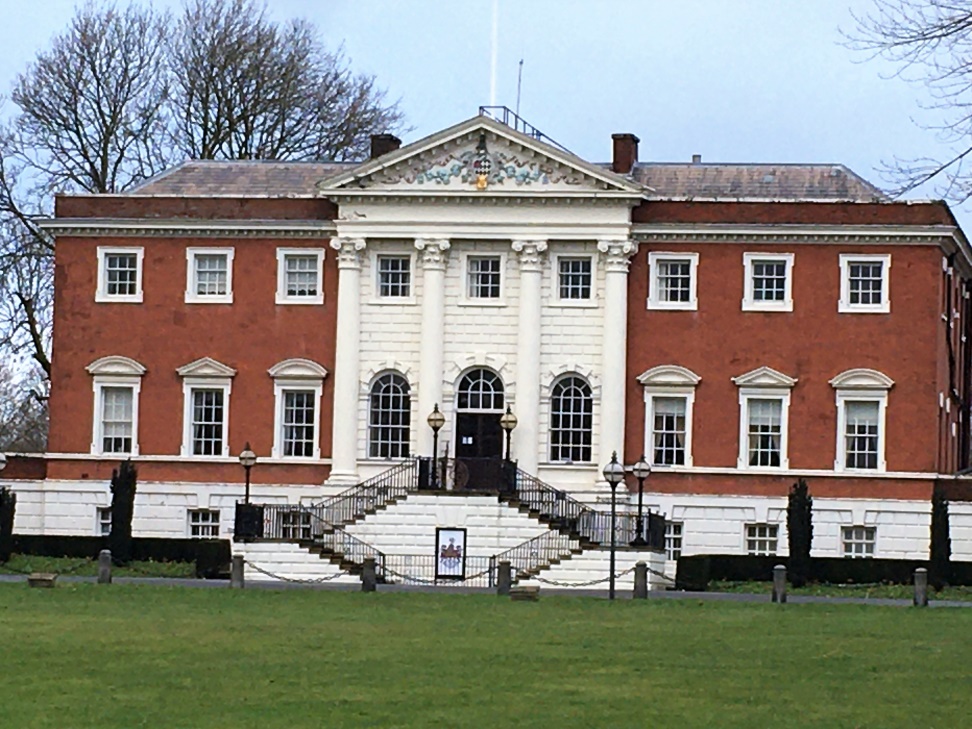 Monument to Reverend Persall Carpenter who campaigned for improved public health and water supplies. New Law Courts visible.
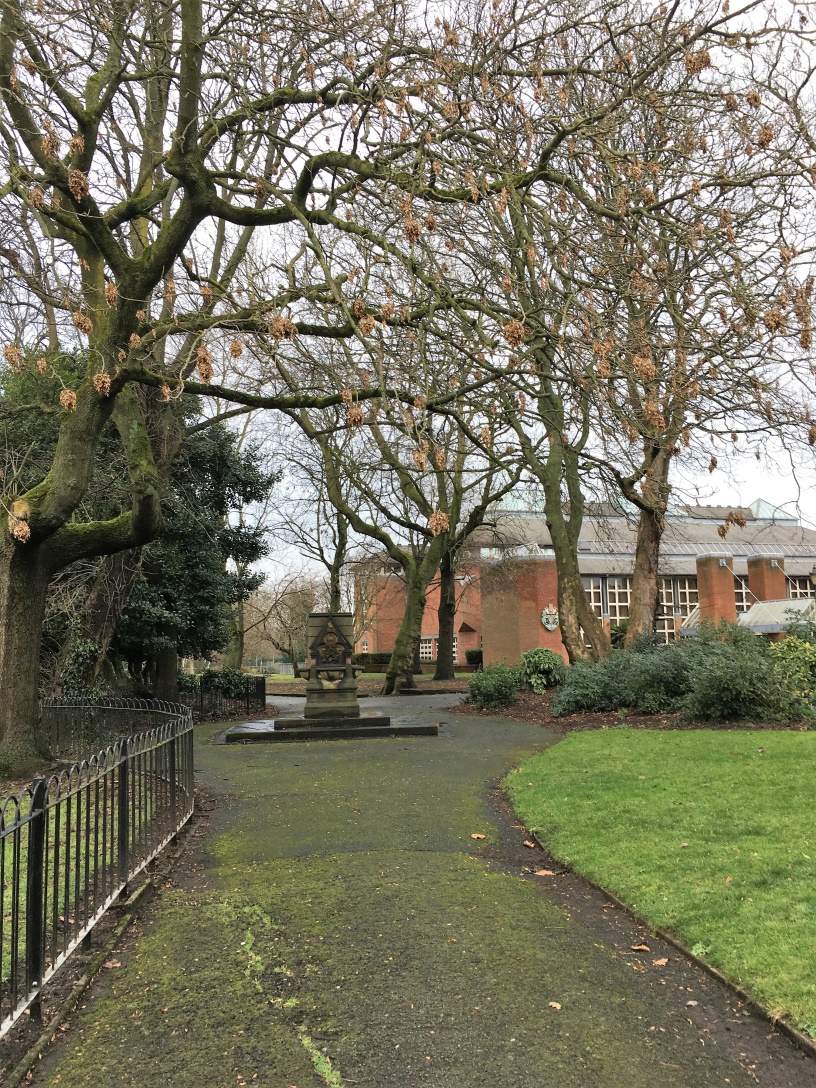 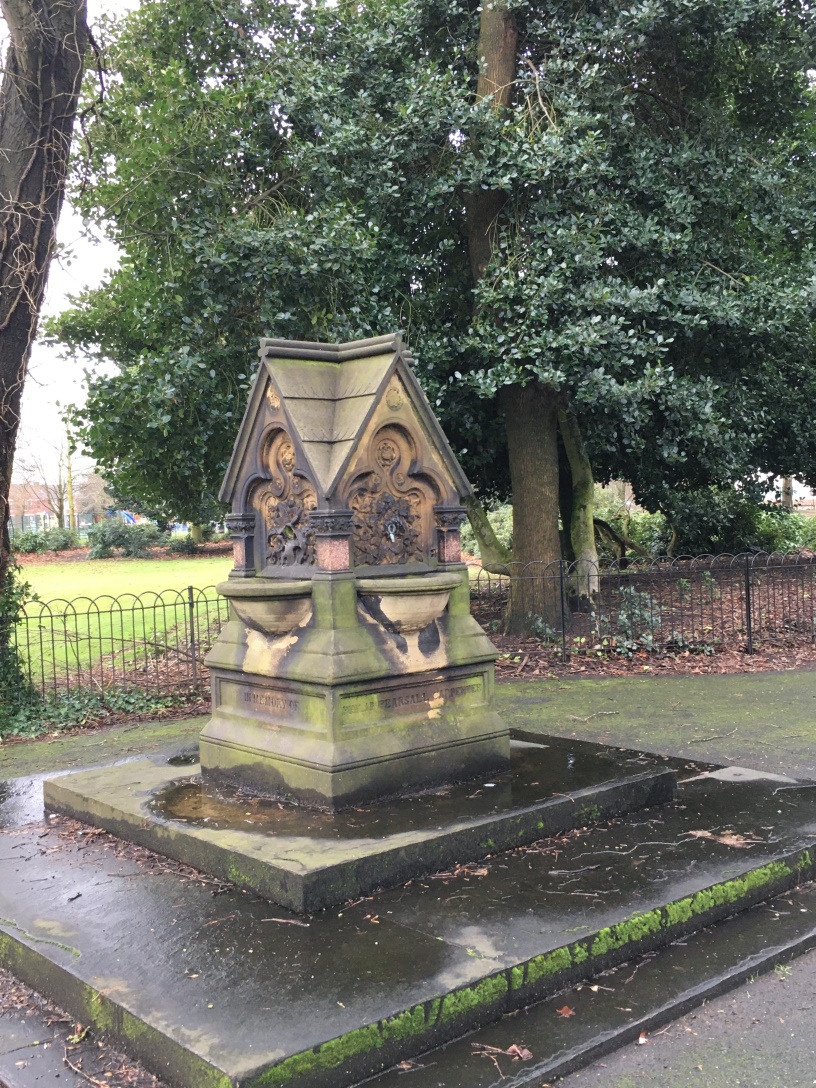 Sets on Bath Street. Former baths brickwork reused on Legh Street health centre.
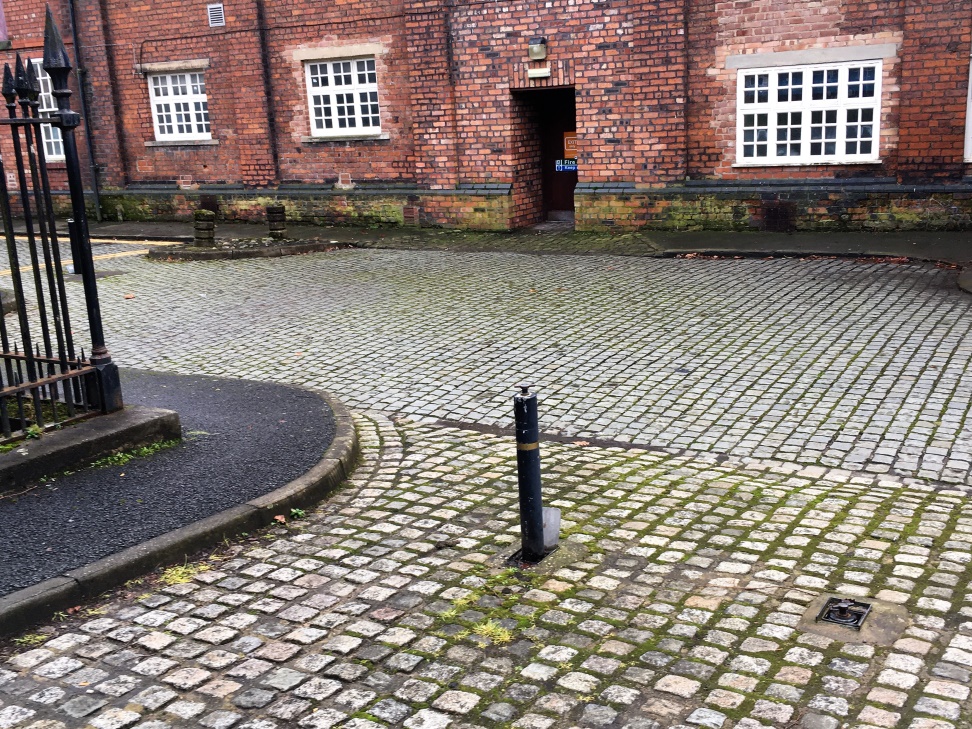 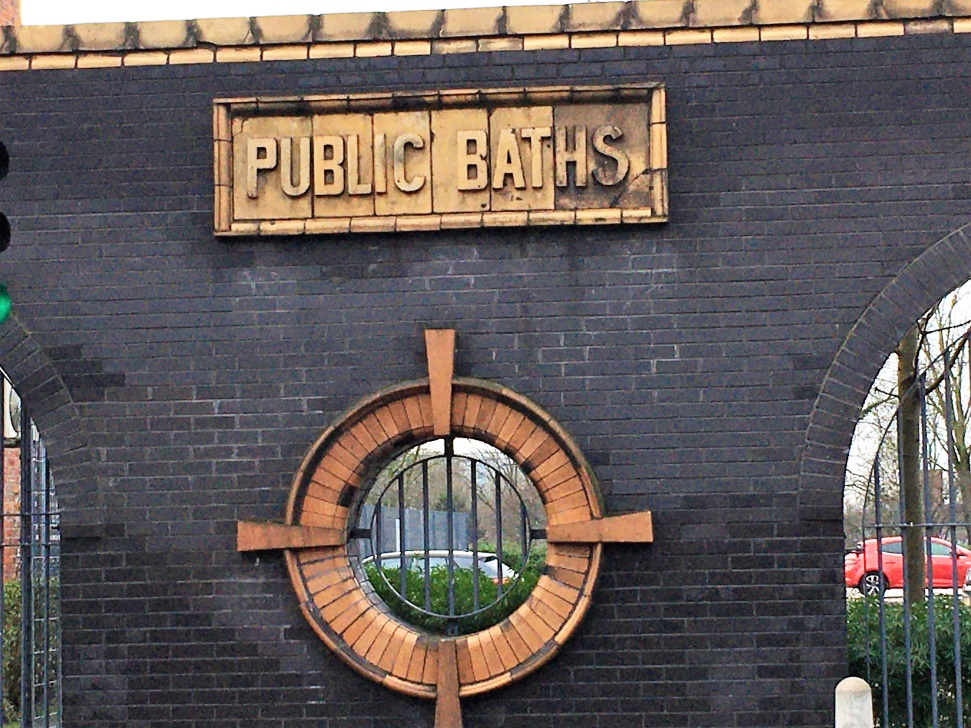 View up Sankey Street- see Holy Trinity church. Beautiful stone façade showing where Garnett- cabinet makers- above Poundland- used to be located. 1864 date stone.
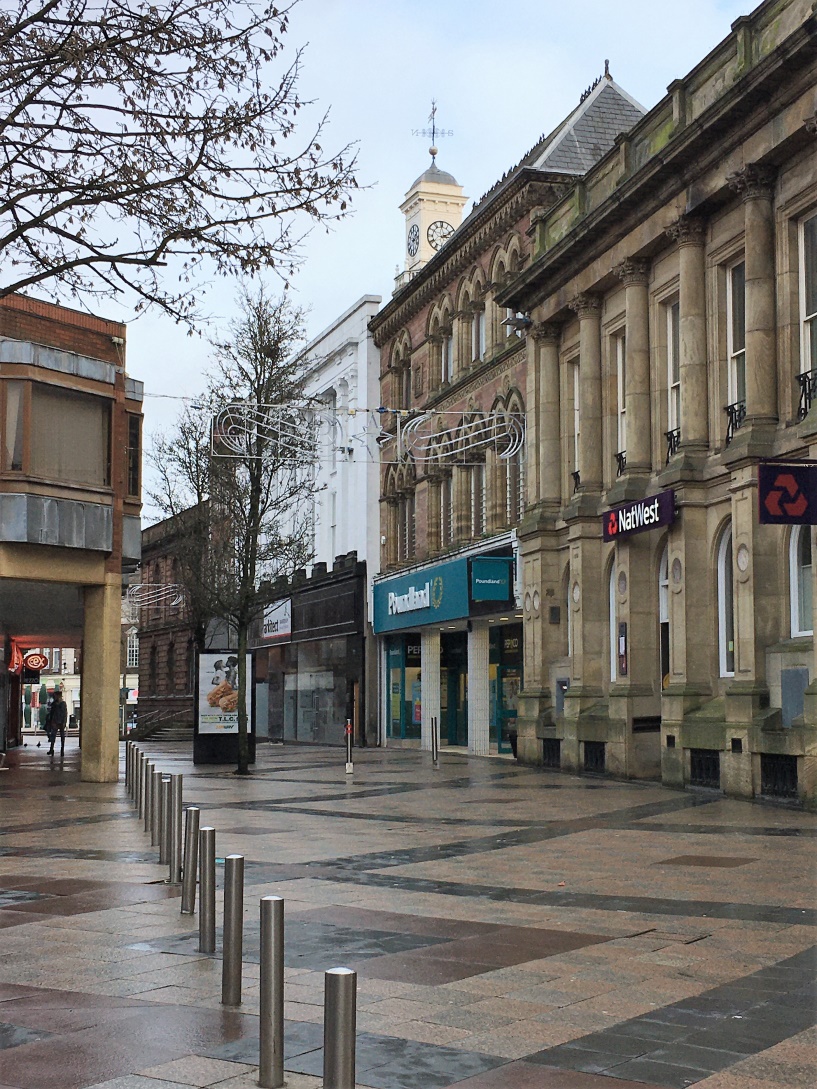 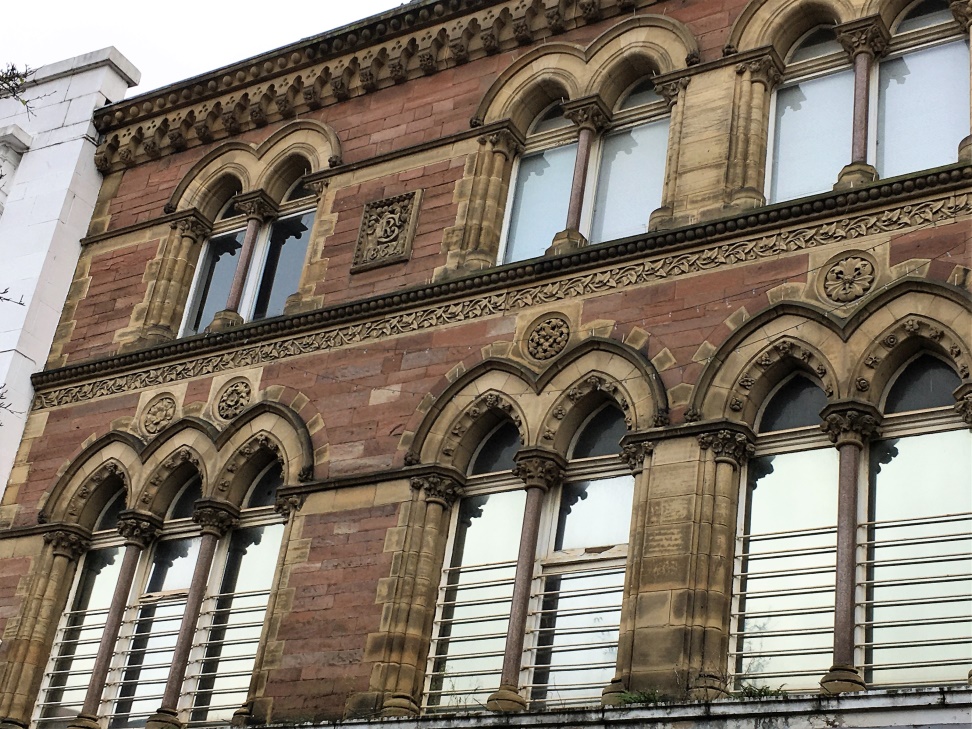 Market Gate view of Skittles. Bridge Street view down to river- Bridge Foot. Oldest street in Warrington- 1,000 years of history.
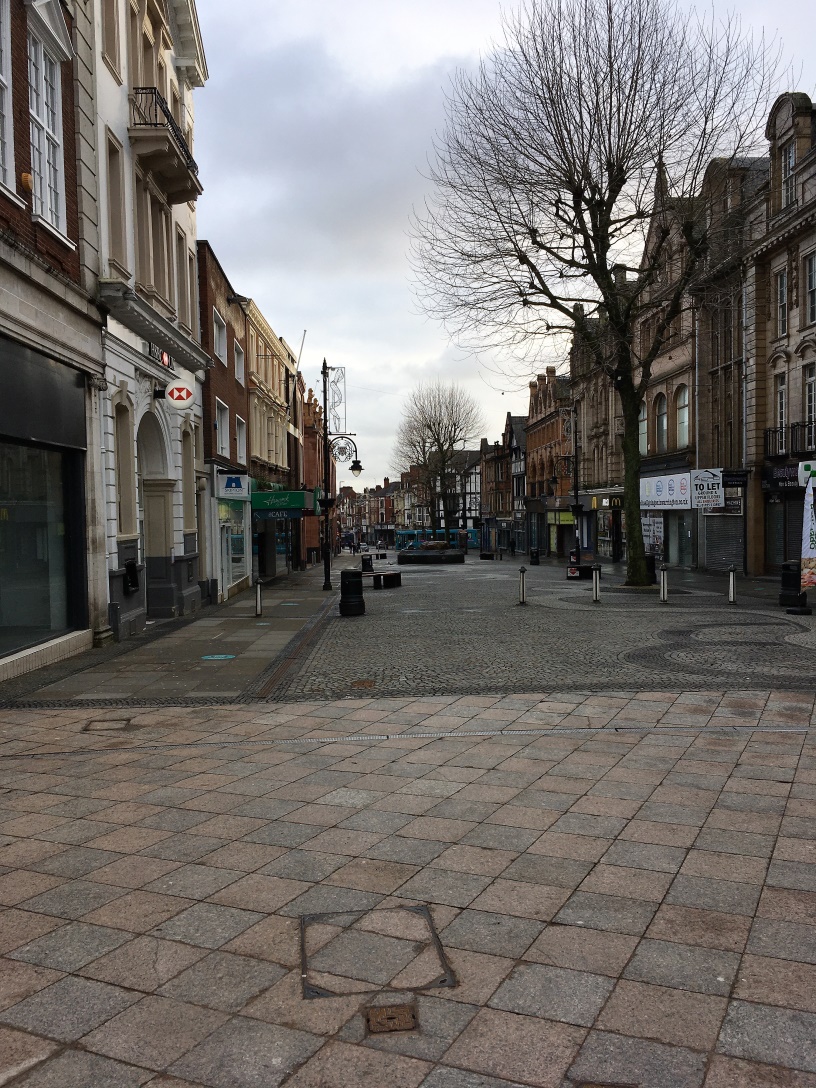 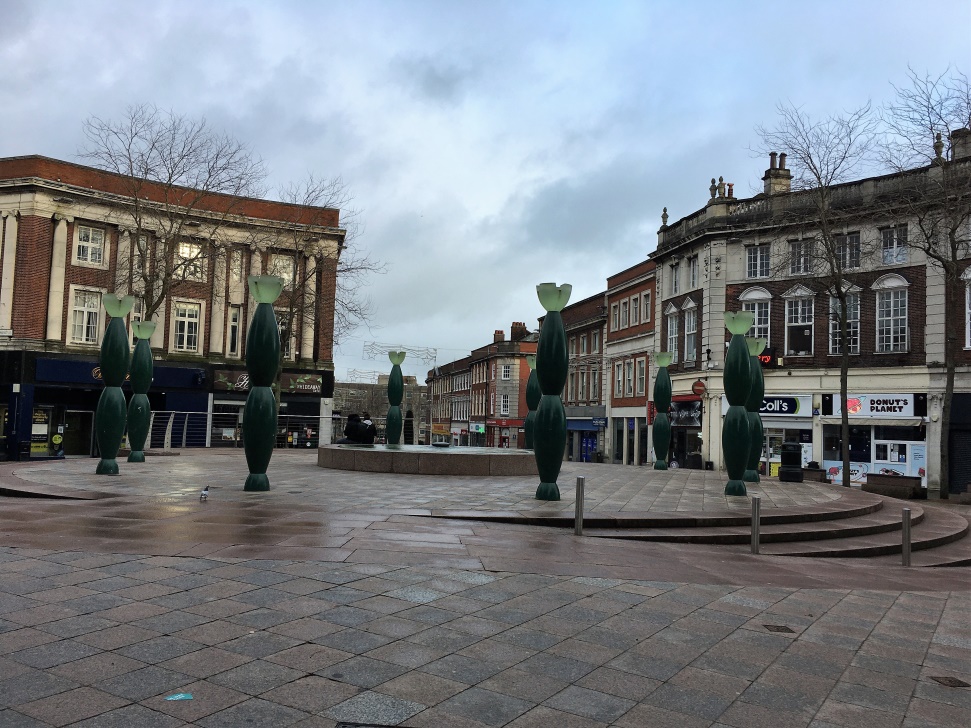 Golden Lion entrance from the town’s coaching days when Bridge Street was the thoroughfare for the post coaches. Opposite is The Feathers pub- the newer side of the street- it was widened in the early 1900s.
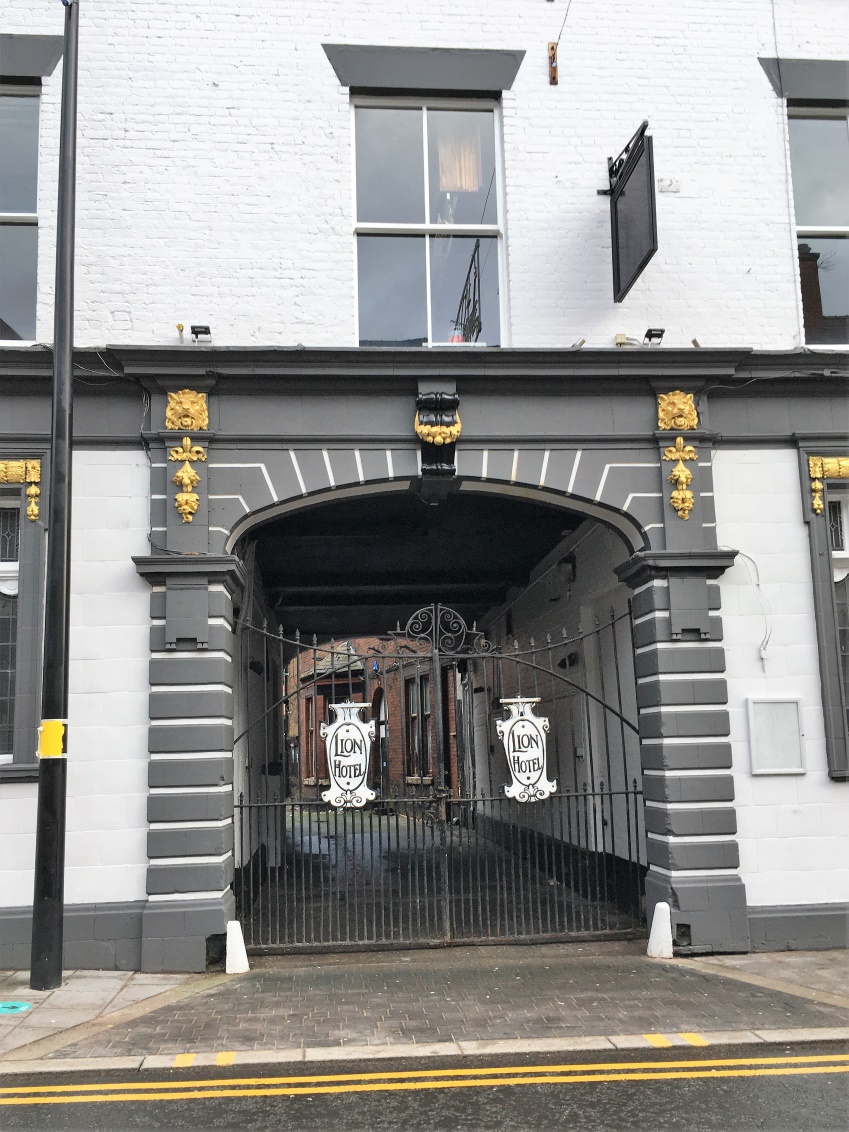 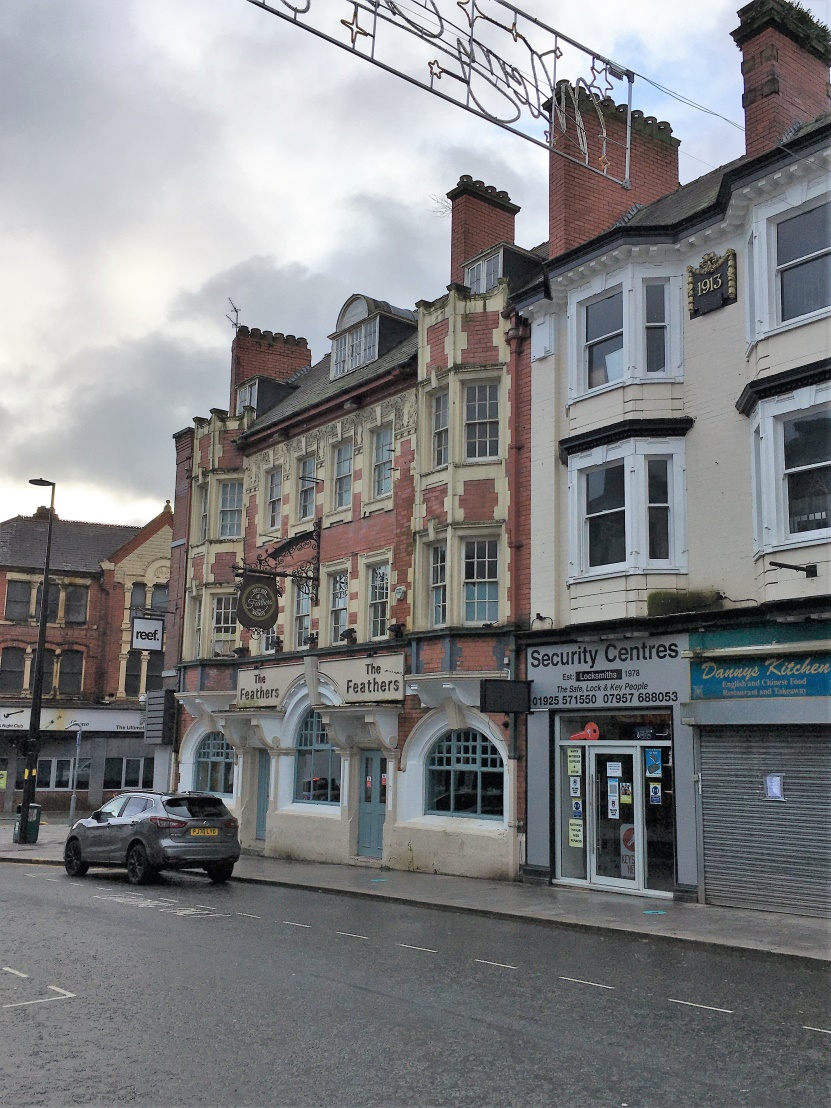 Archive photos of the widening of Bridge Street from “a hop, skip and a jump.” Bridge Foot with tramlines out to Stockton Heath on what is now the A49.
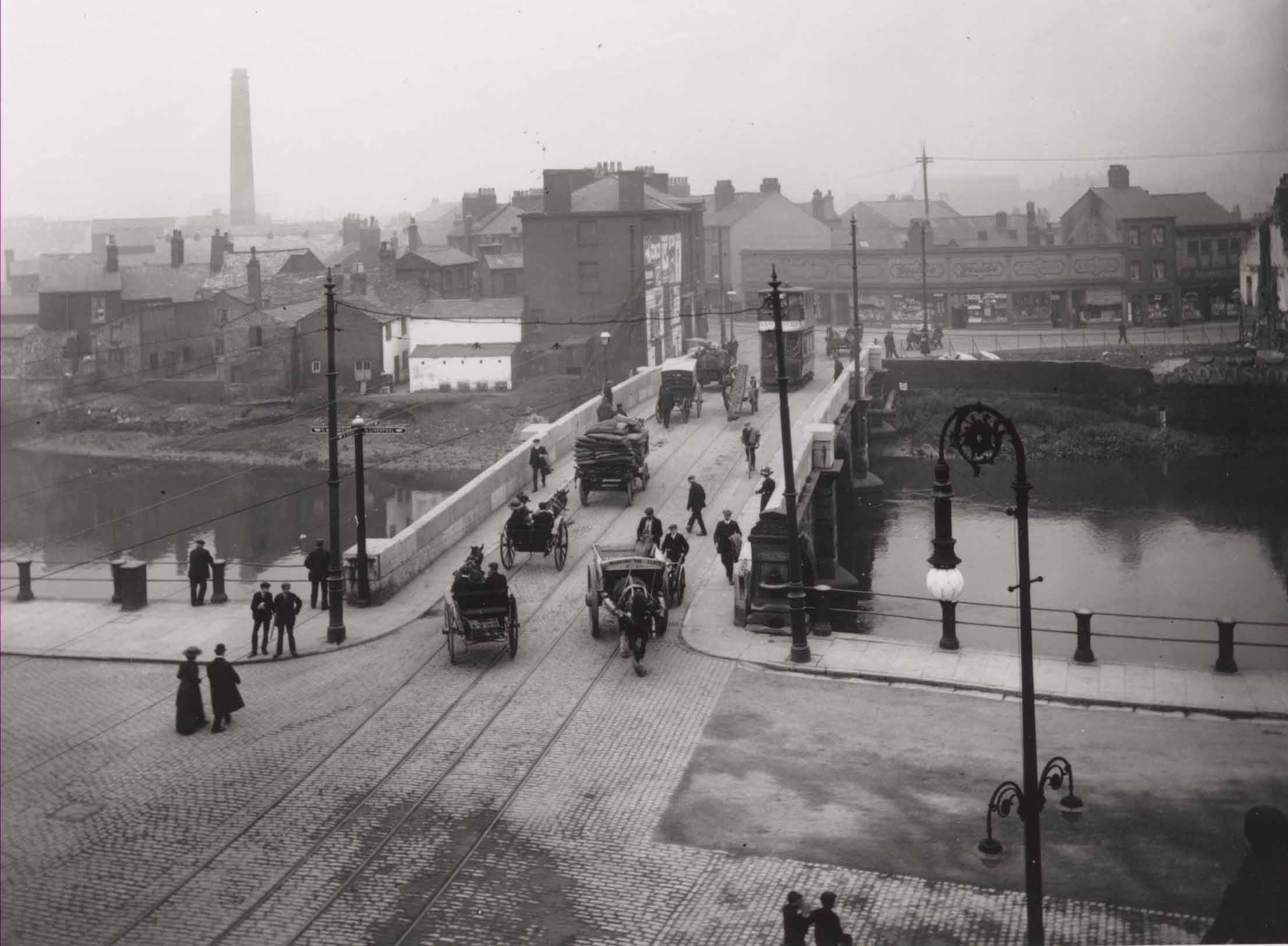 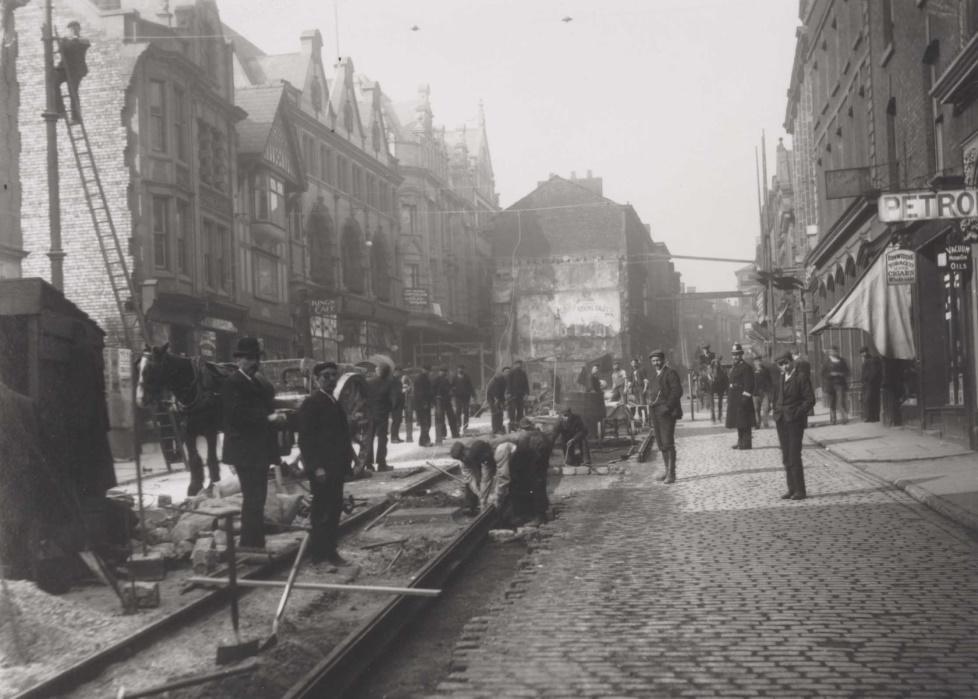 Market Gate view from Horsemarket Street looking down Bridge Street.  See the policeman controlling the traffic and the tram bus.
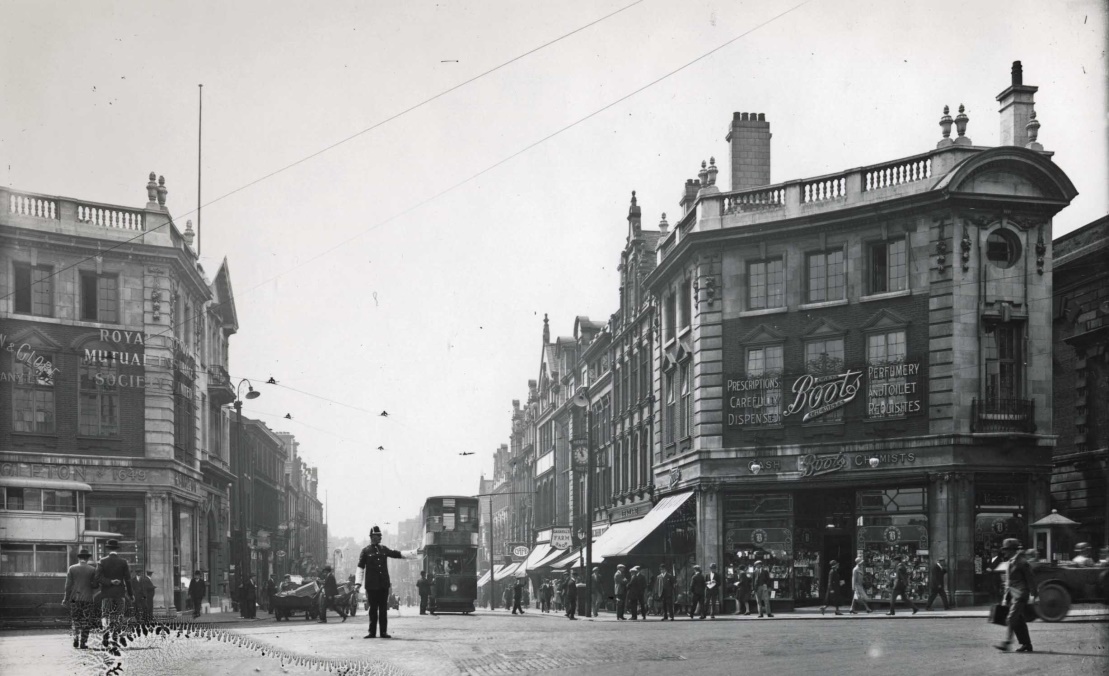 Circus elephants on Bridge Street.
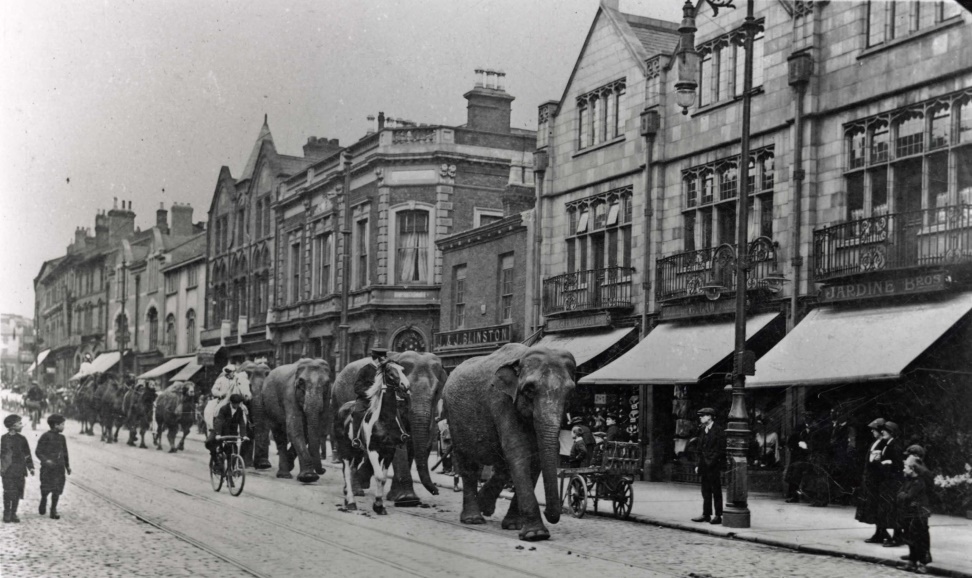 The Howard building on Bridge Street. The prison reformer was pre Victorian and stayed in Warrington when he wrote his campaign literature.
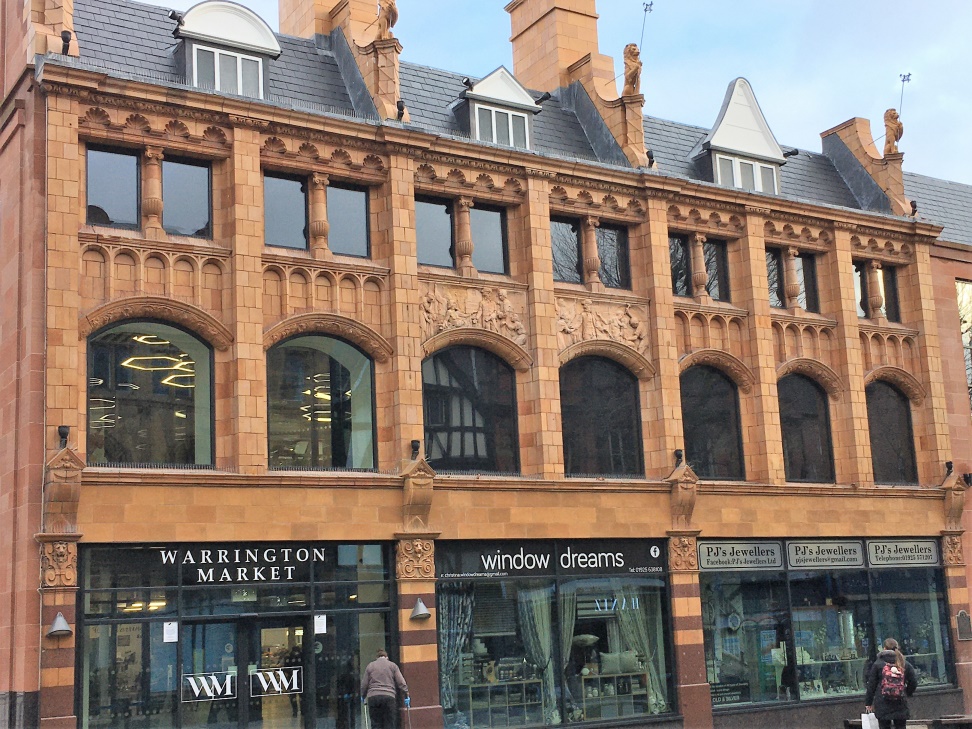 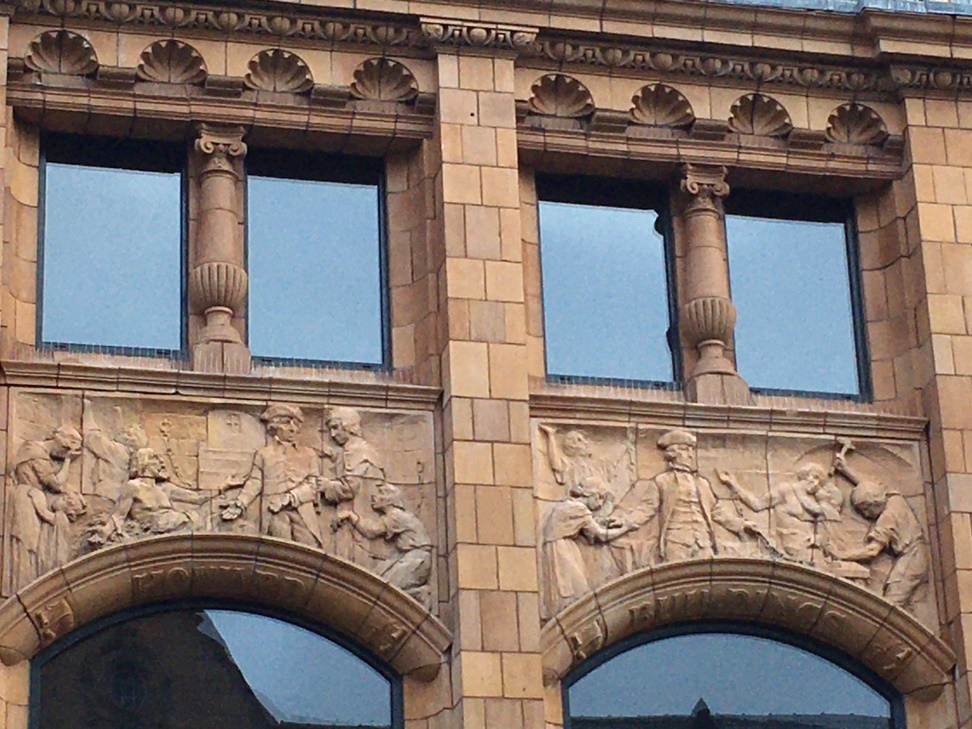 Friar Penketh Pub on the site of the former Friary strategically positioned next to the old town bridge.
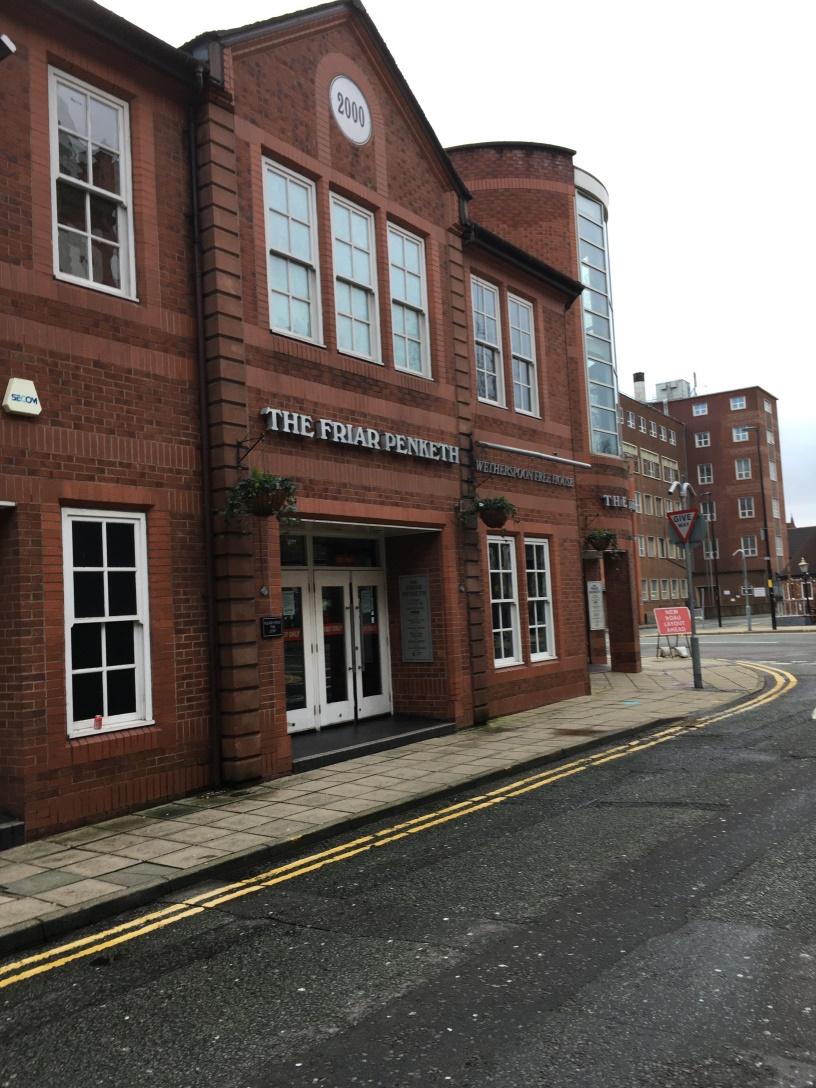 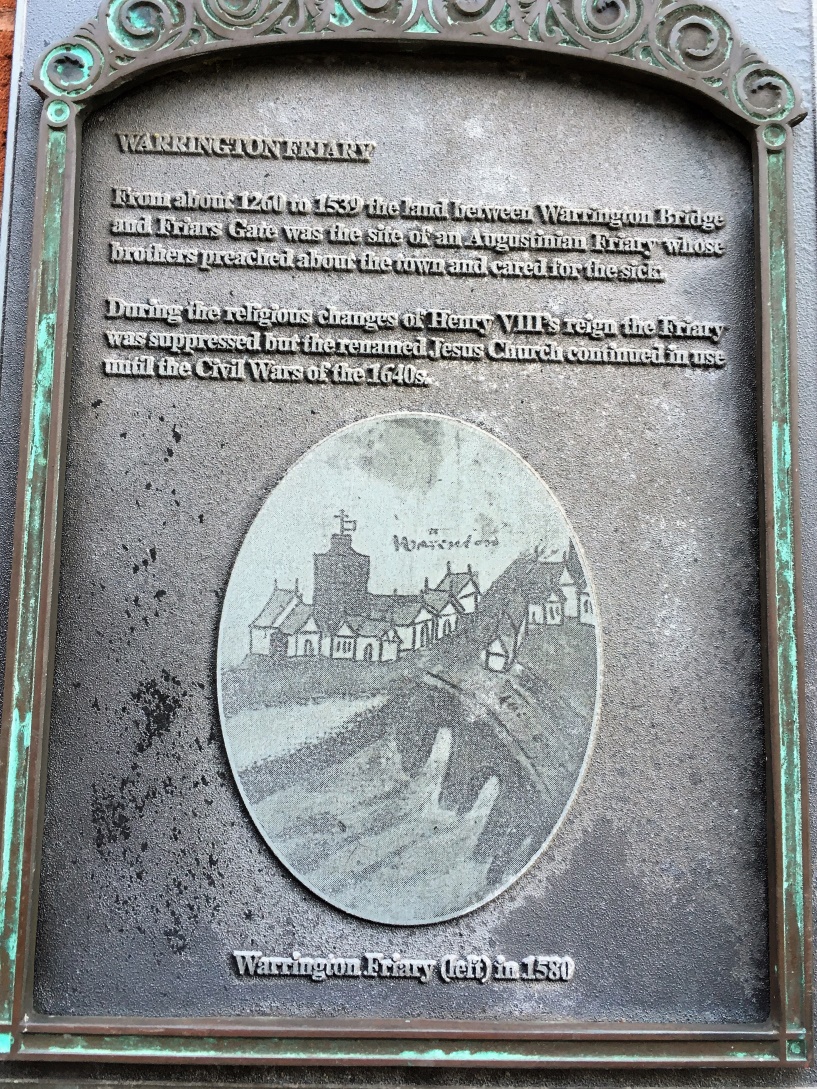 View down Museum Street towards Bank Quay – station established in 1840s and site of former  Crosfield’s Soap works- now Lever Brothers. Behind the Town Hall set in the gardens is a doorway arch salvaged from “Warrington’s Iron and Wire Company”.
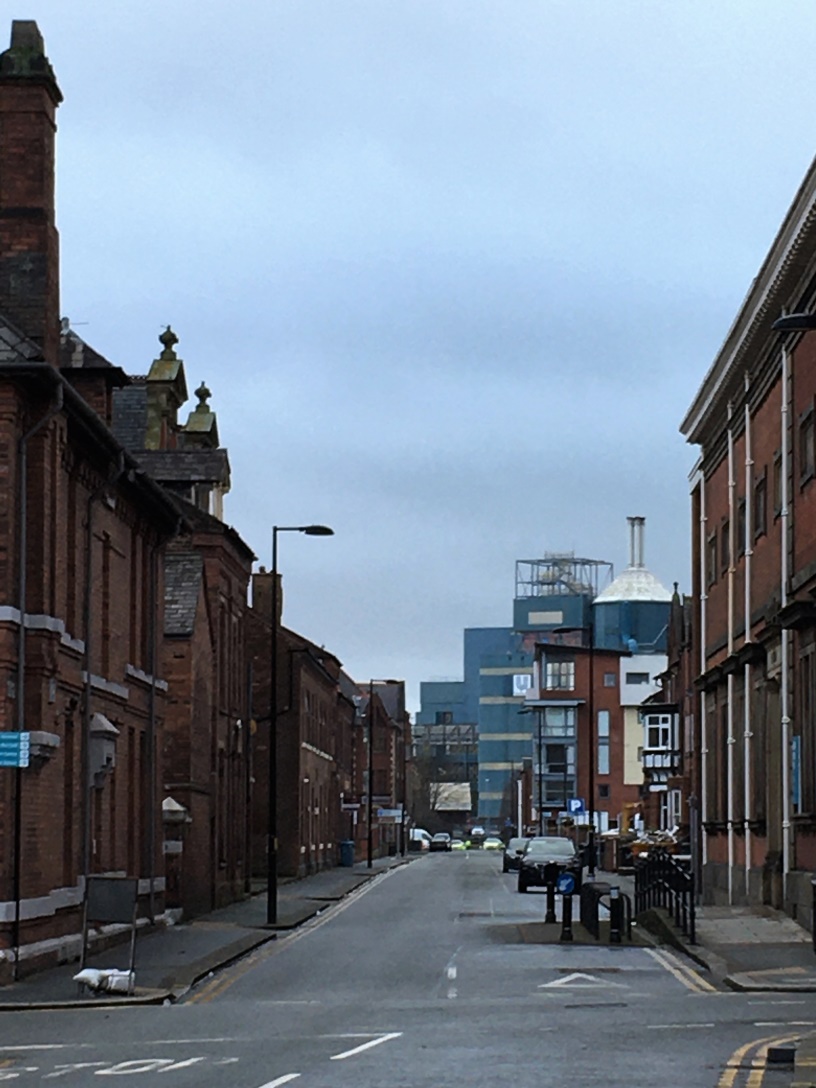 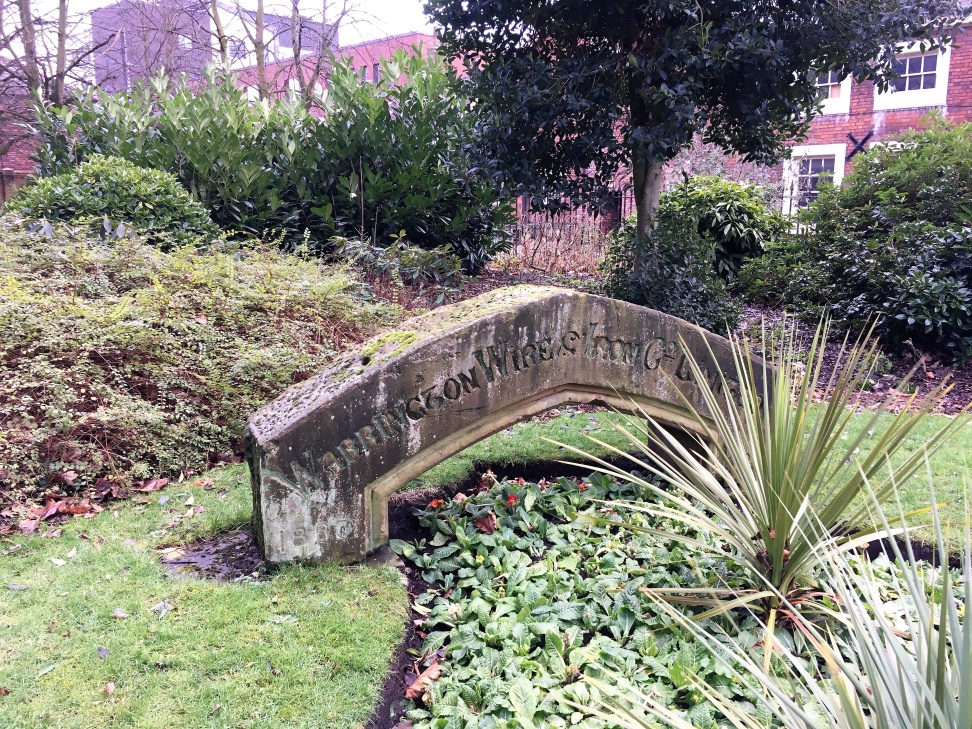 Street sign shows the former site of the Warrington Friary. Return to the museum- opened in 1857- funded by local industrialists with an interest in educating the public. The third oldest locally funded museum in the country- a tribute to the vision of the Victorian philanthropic  ideal.
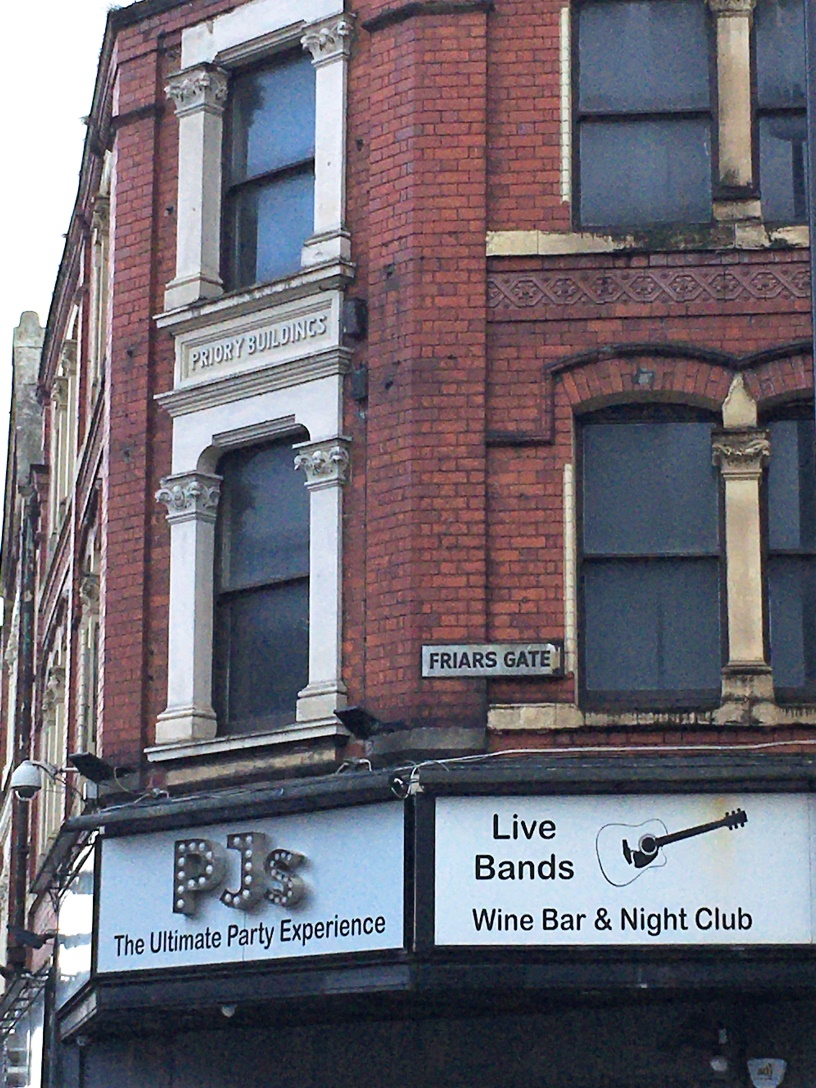 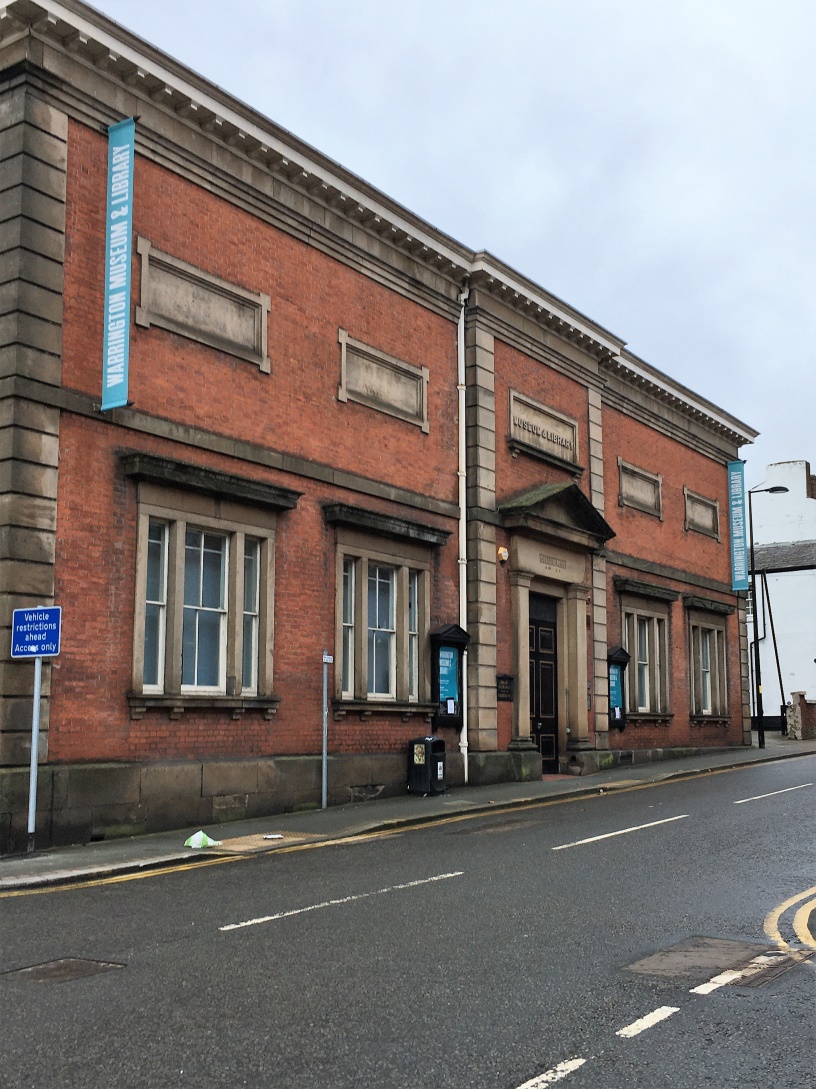